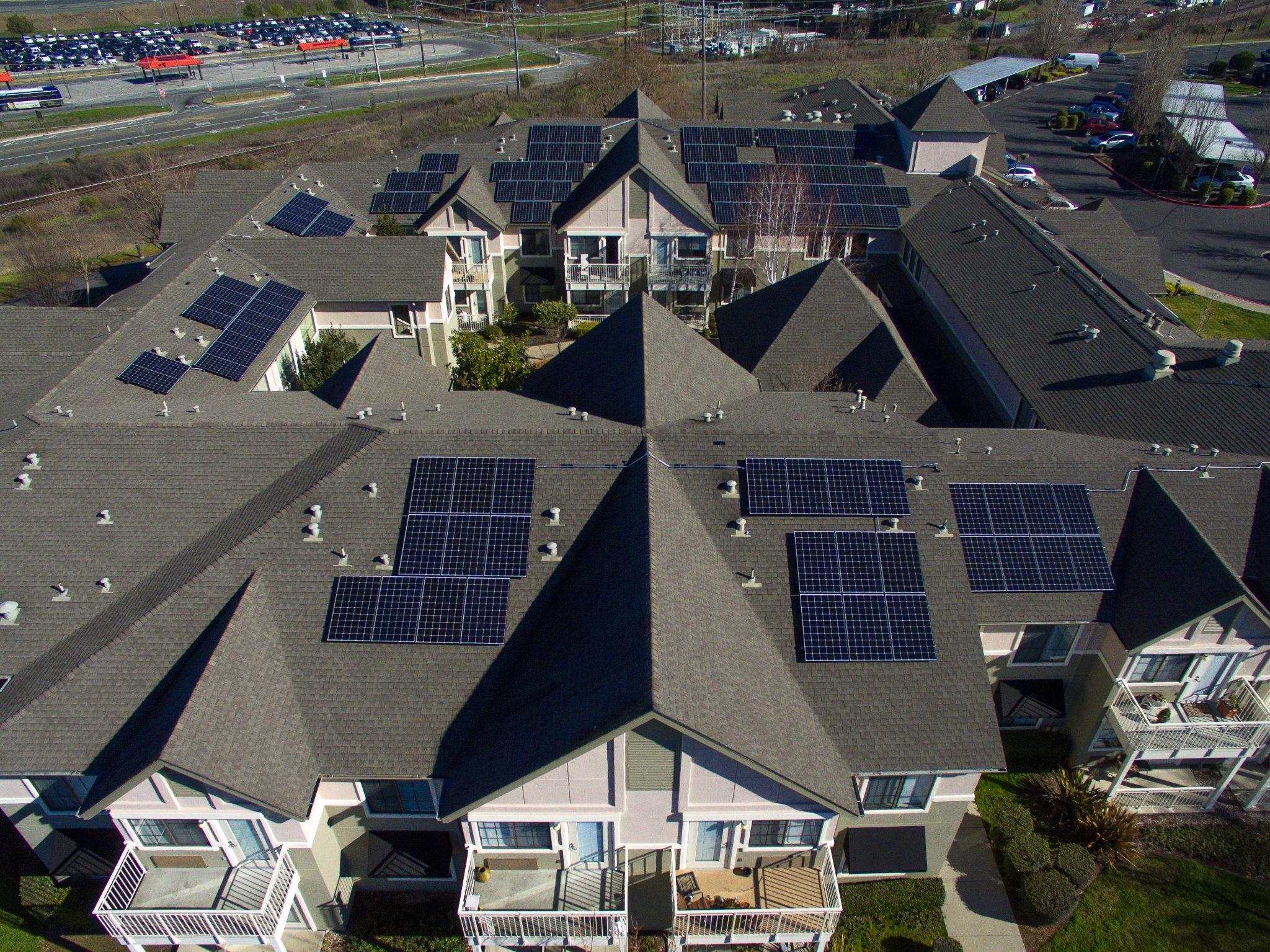 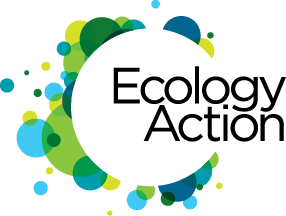 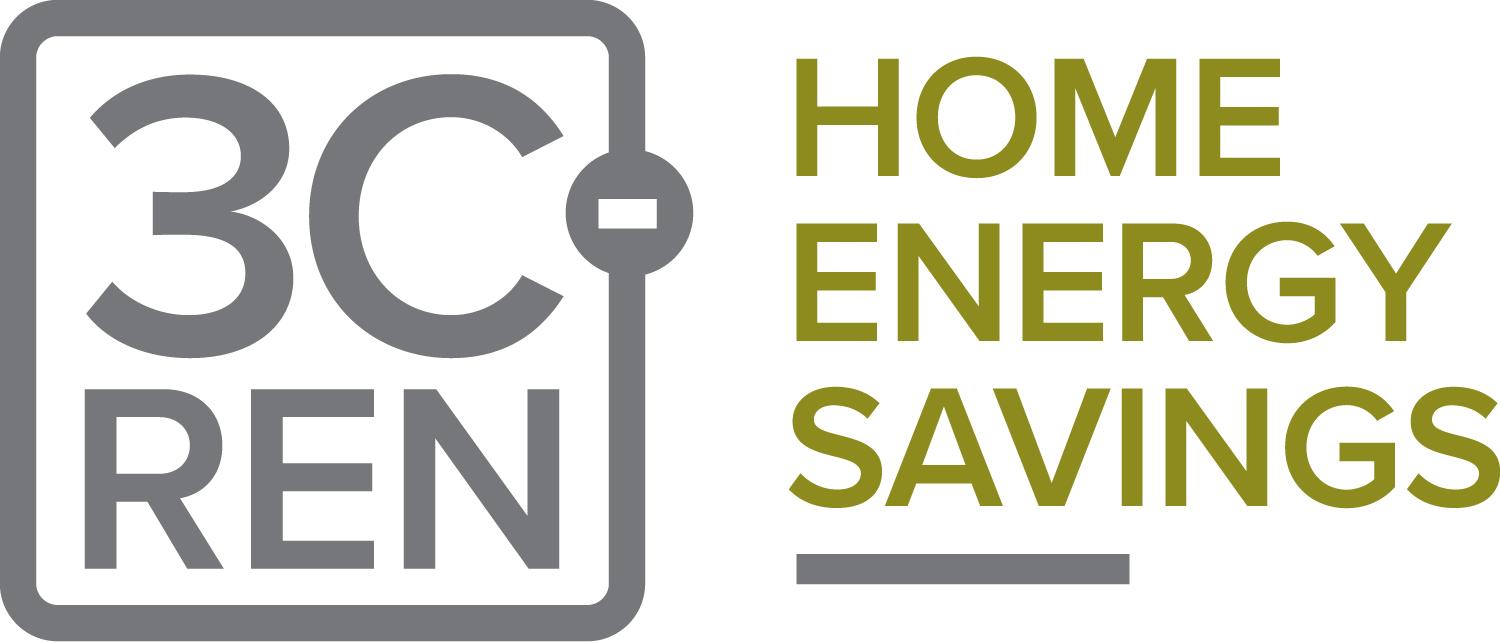 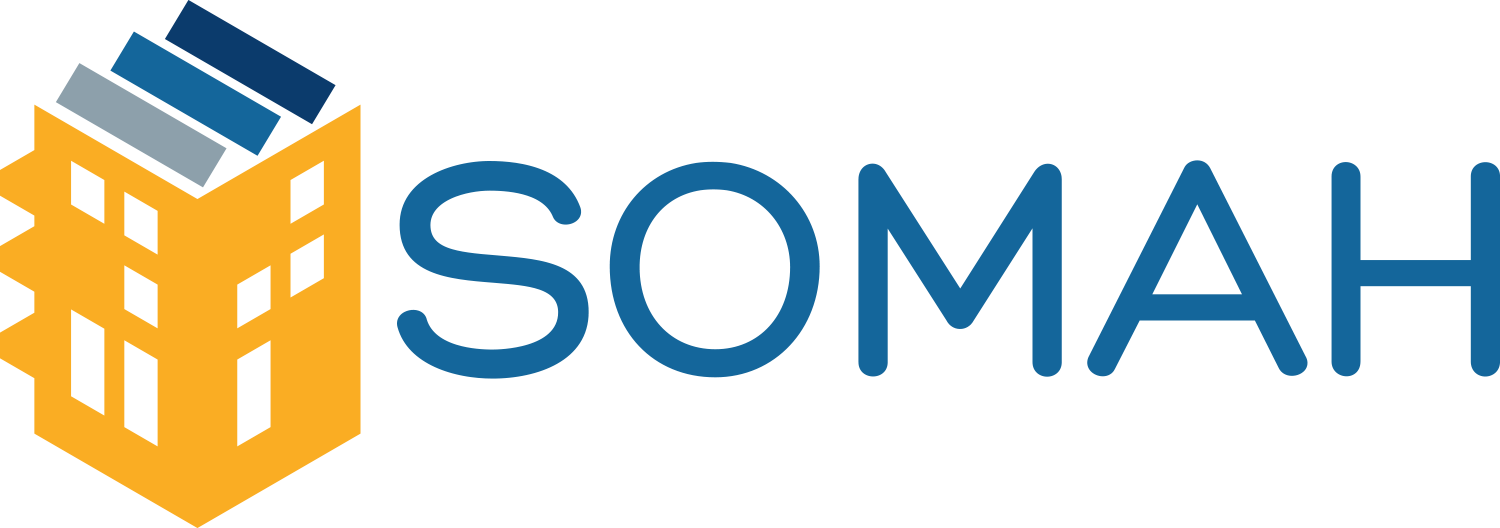 Clean Energy Access, Innovation, and Equity for Multifamily Renters
2022 Central Coast Sustainability Summit
Wednesday, October 19, 2022
2:00 PM - 3:15 PM
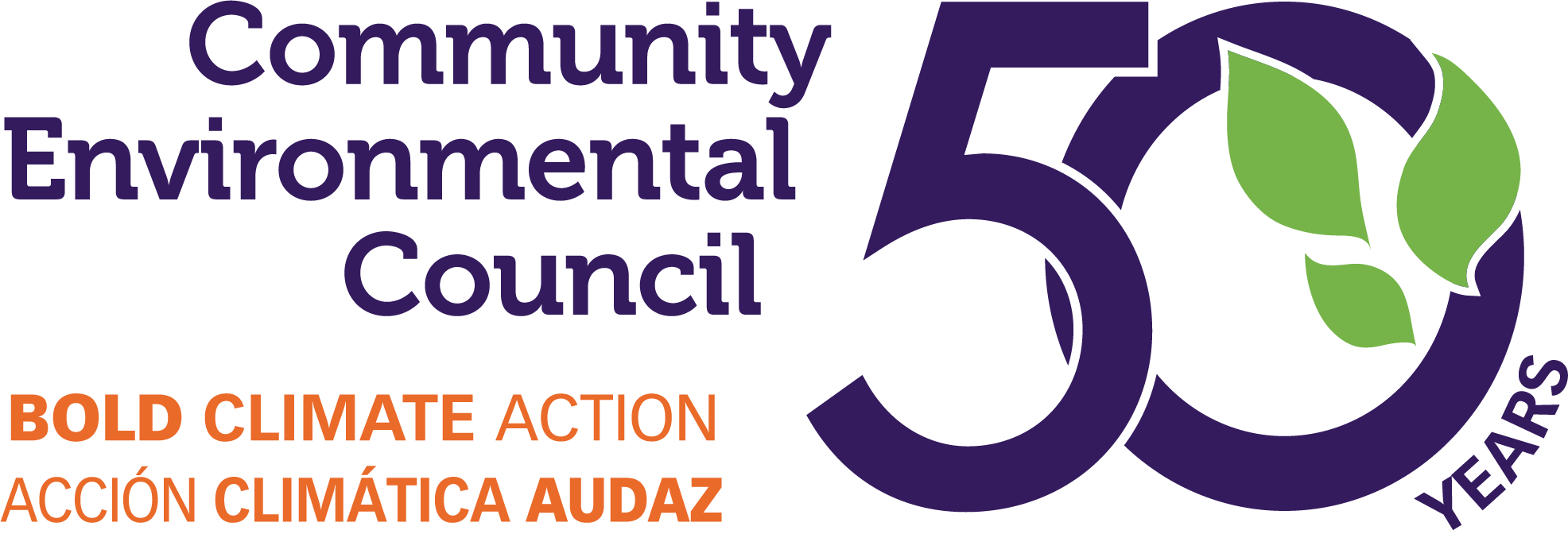 Session Overview
Showcase programs and partnerships that advance clean energy access for multifamily renters
Share learnings, challenges, and best practices for engaging the multifamily segment in an equitable clean energy transition
Encourage program participation and partnerships
Speakers
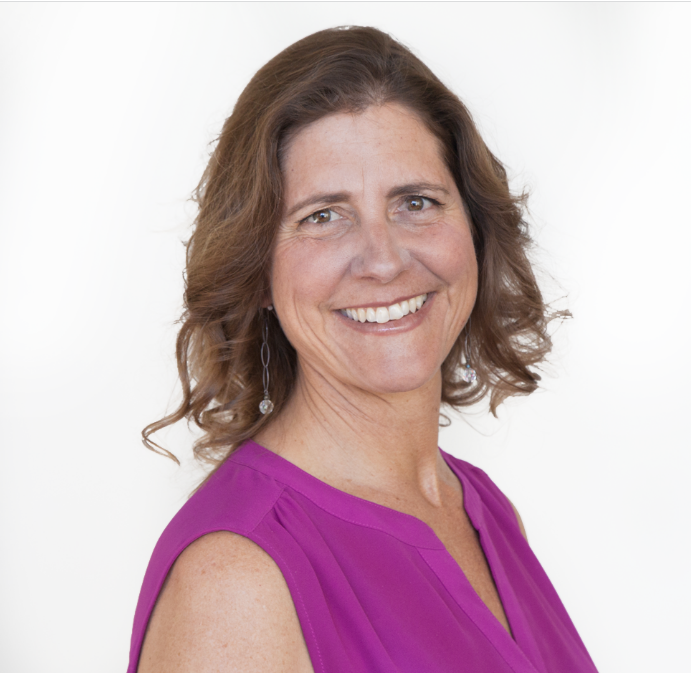 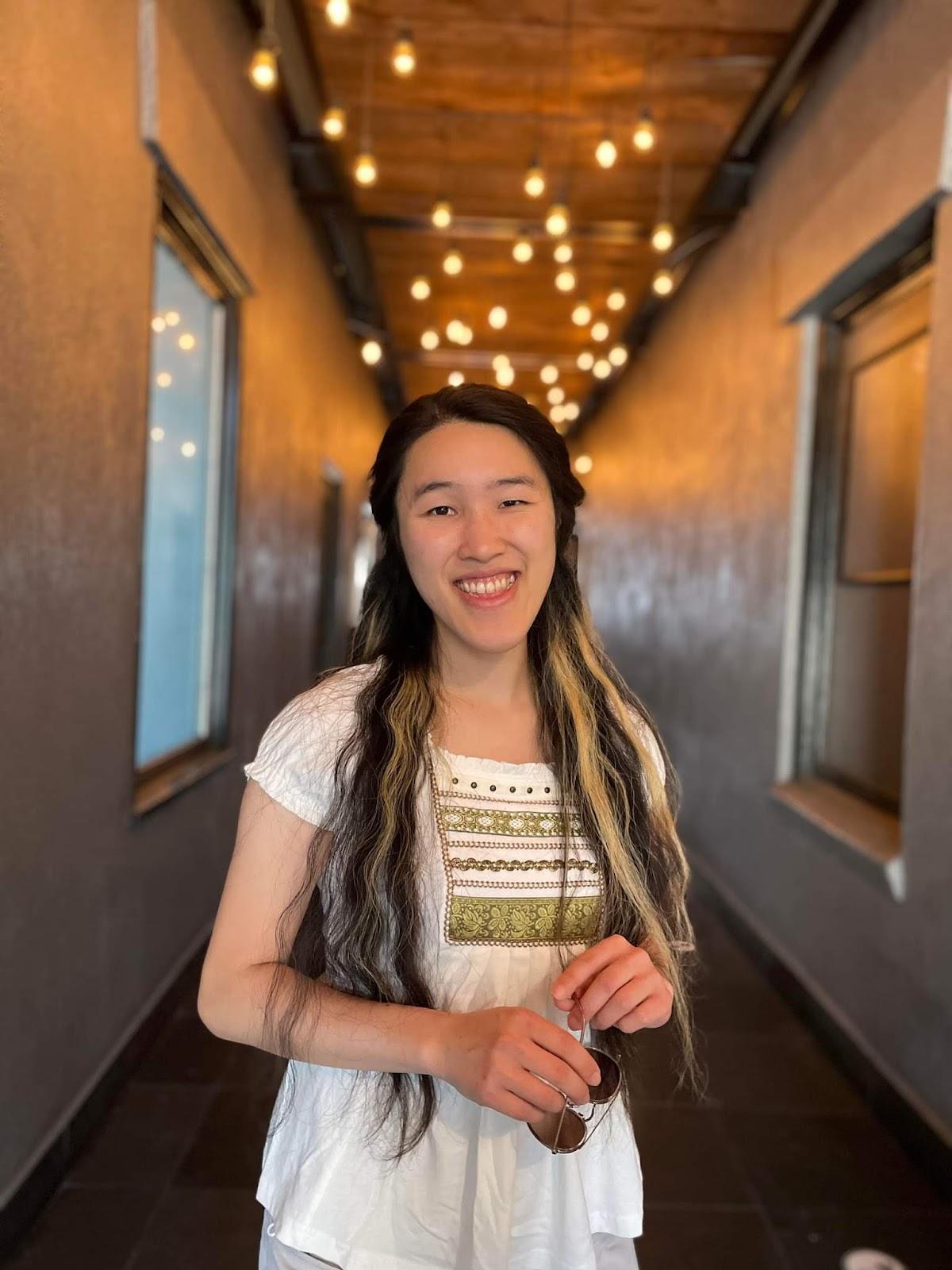 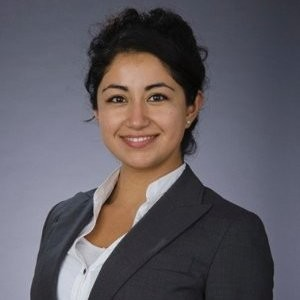 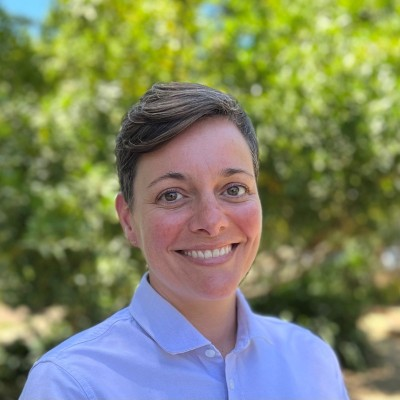 Kirsten Liske
Ecology Action
Community Programs
Vania Fong
Community Environmental Council
CBO Partner
Vallerie Gonzalez
Center for Sustainable Energy
Solar on Multifamily Affordable Housing
Marisa Hanson-Lopez
County of Santa Barbara
3C-REN Home Energy Savings
Agenda
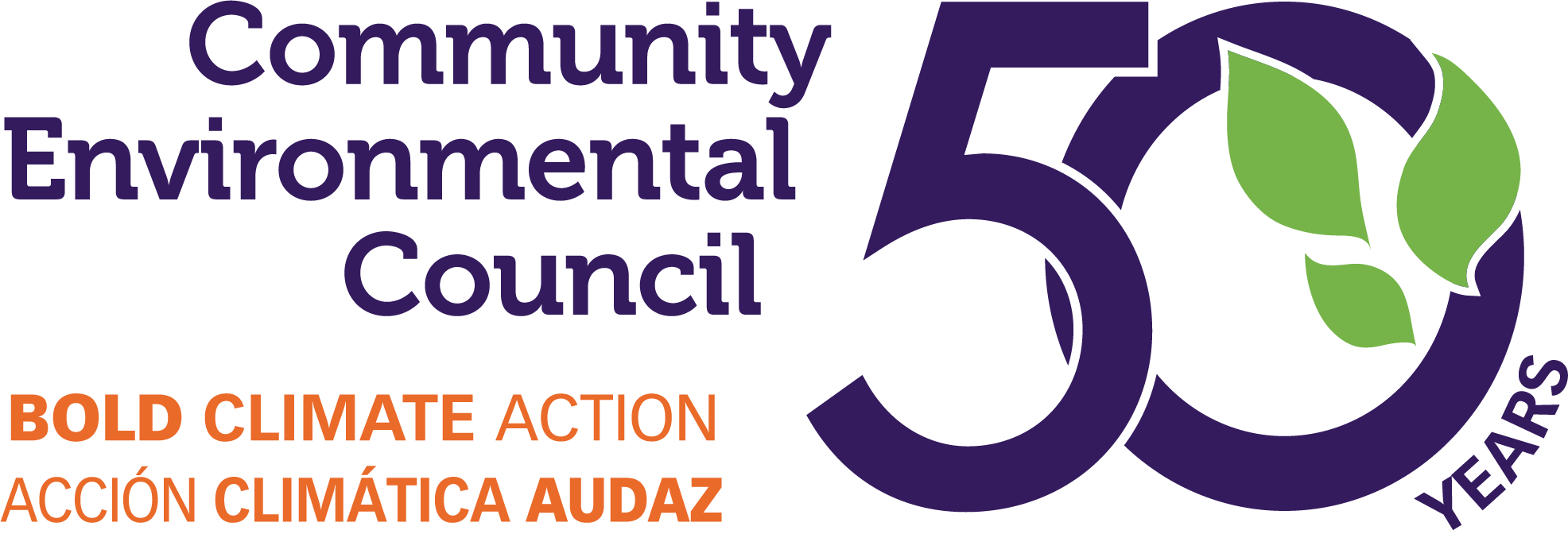 LEADING ENVIRONMENTAL ACTION ON THE CA CENTRAL COAST SINCE 1970
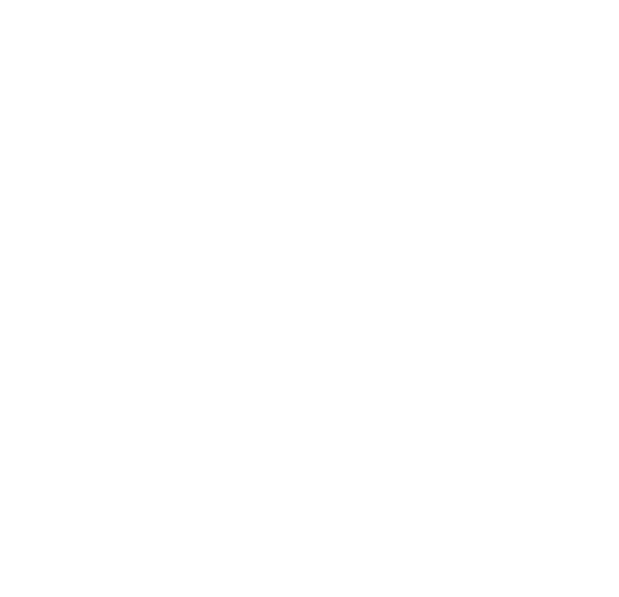 CEC Focus Areas
Climate Mitigation  - EE, renewables, transport
Climate Justice - equity, affected communities
Climate Leadership - education, activism 
Climate Smart Ag - healthy soils, sequestration
Climate Resilience - heat, wildfire, drought
Waste Reduction - plastics, food
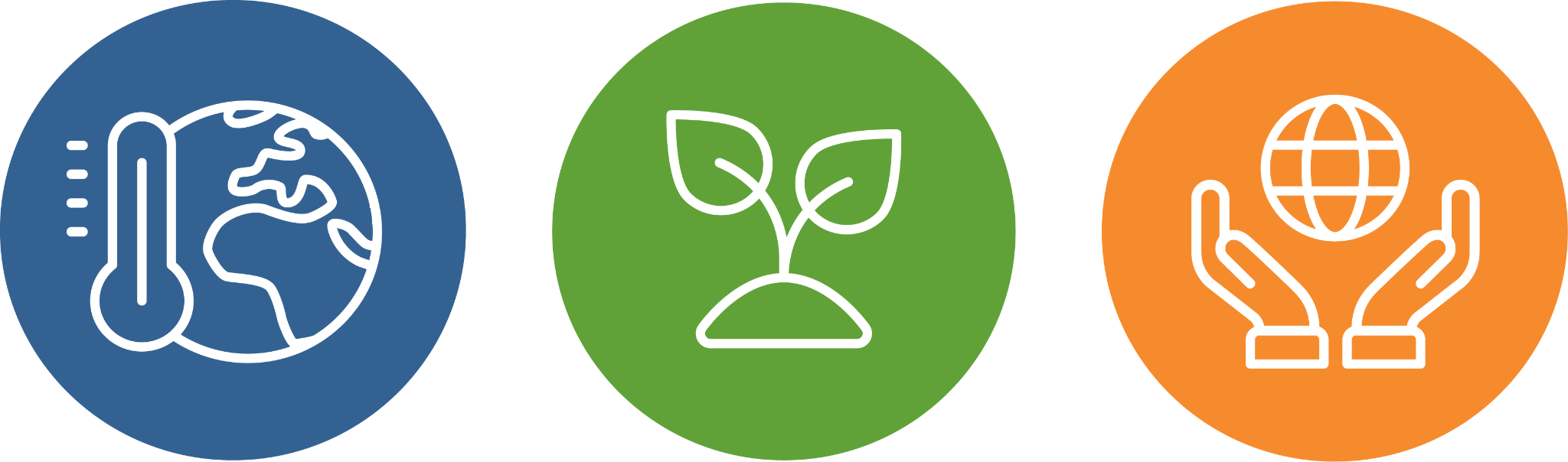 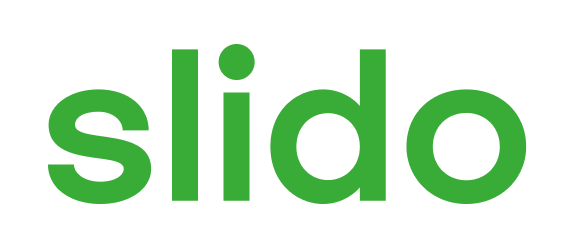 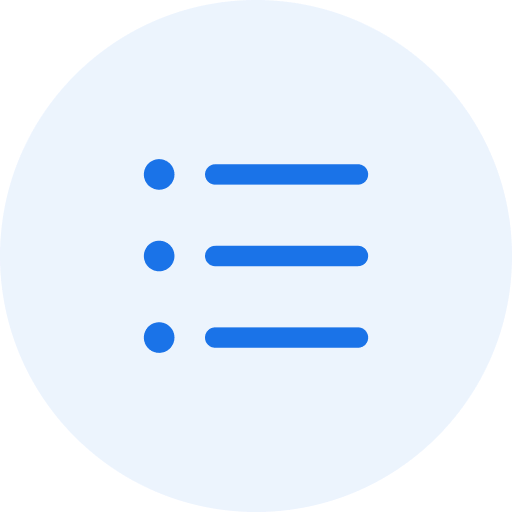 What percentage of multifamily apartment buildings in SLO, Ventura, Santa Barbara counties  was built before the first energy code in 1979?
ⓘ Start presenting to display the poll results on this slide.
[Speaker Notes: 📣 This is Slido interaction slide, please don't delete it.✅ Click on 'Present with Slido' and the poll will launch automatically when you get to this slide.]
Opportunities for Sustainable Multifamily Buildings
Low-income multifamily occupants experience high energy burden 
5.5% of low-income customers in CA experience disconnections for nonpayment
Energy upgrades can reduce energy burden and improve health and safety outcomes
Source: Multifamily Market Characterization (2020), Frontier Energy
Opportunities for Sustainable Multifamily Buildings
Multifamily Building Stock by County and Construction Year
Over 54% of units built before energy codes and have significant opportunities for energy savings
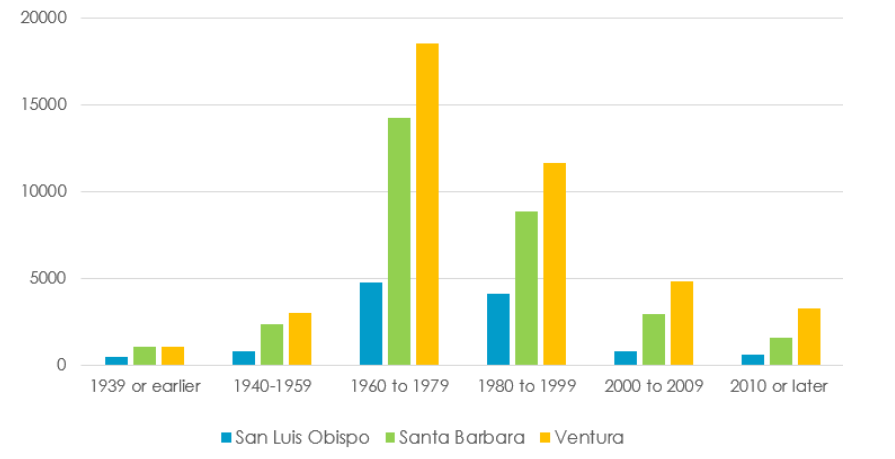 1978: First building energy code
Source: Multifamily Market Characterization (2020), Frontier Energy
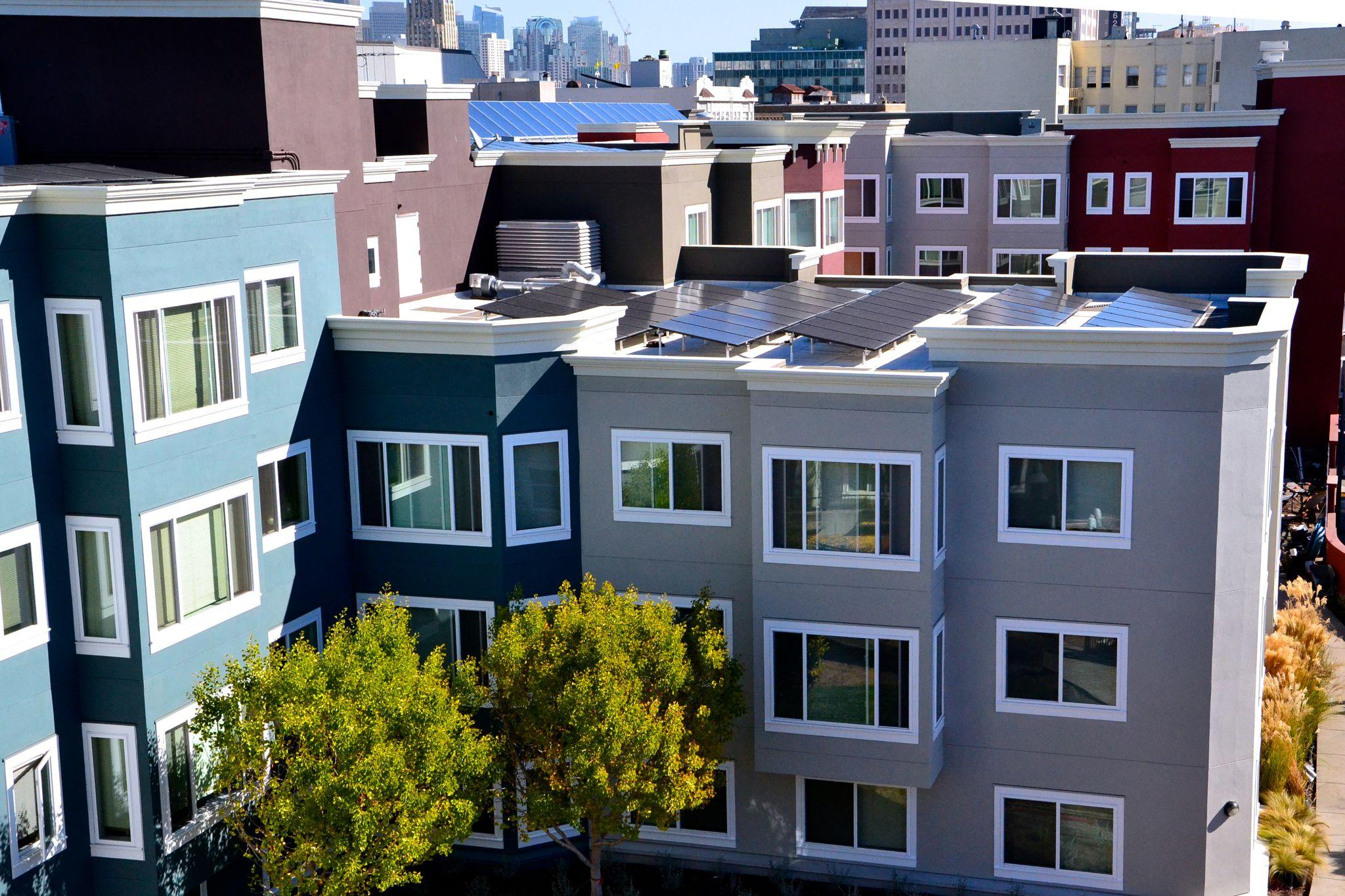 Challenges to Bringing Clean Energy to Multifamily
Split incentives
Skilled contractor availability
Limited access to capital
Diverse housing stock
Lack of data on housing stock characteristics
How to Submit Questions
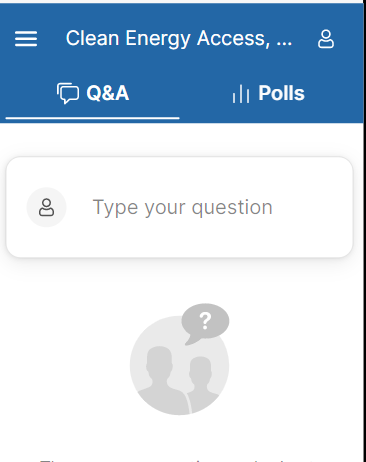 Slido.com 
#4102791

 Type your question in the Q&A section
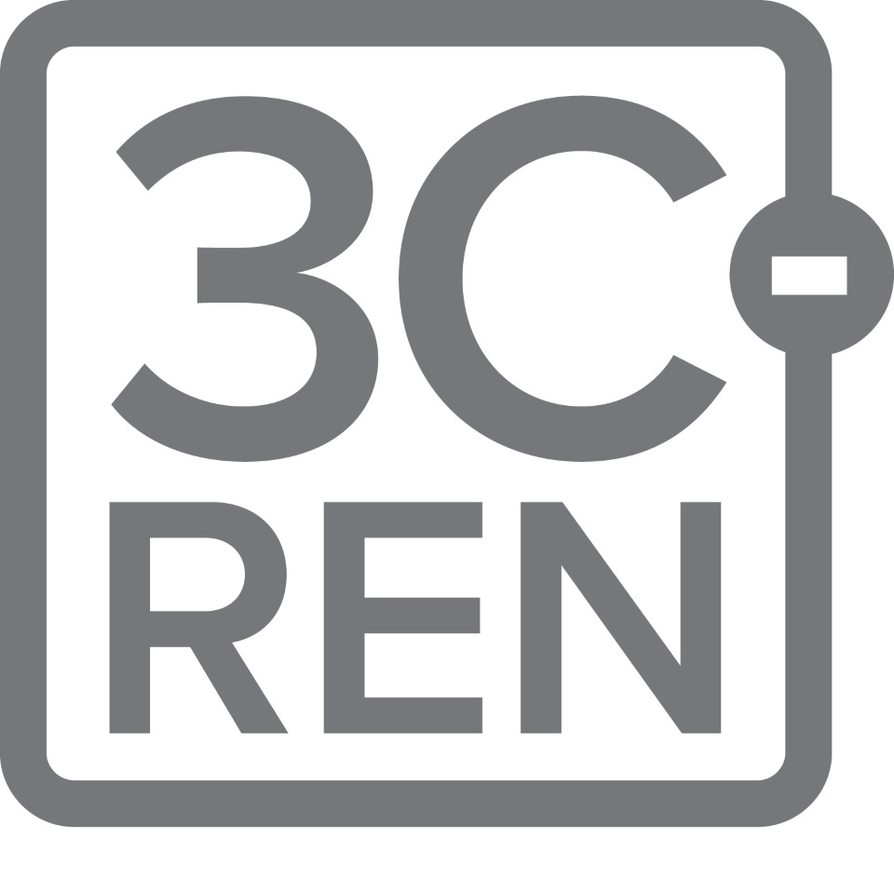 3C-REN Multifamily Home Energy Savings
Marisa Hanson-Lopez, Program Manager
October 19, 2022
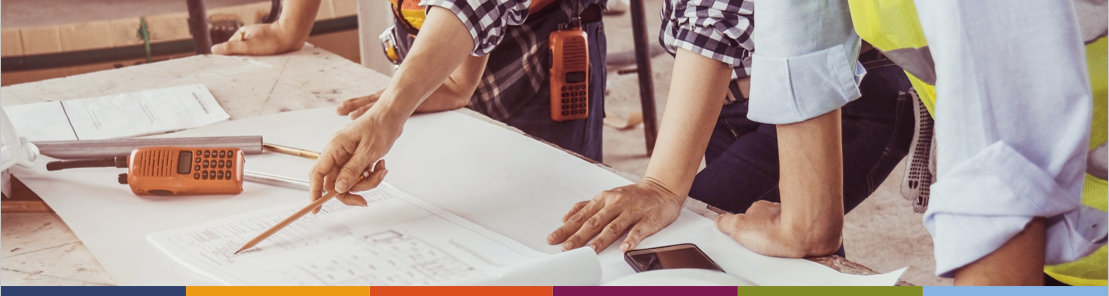 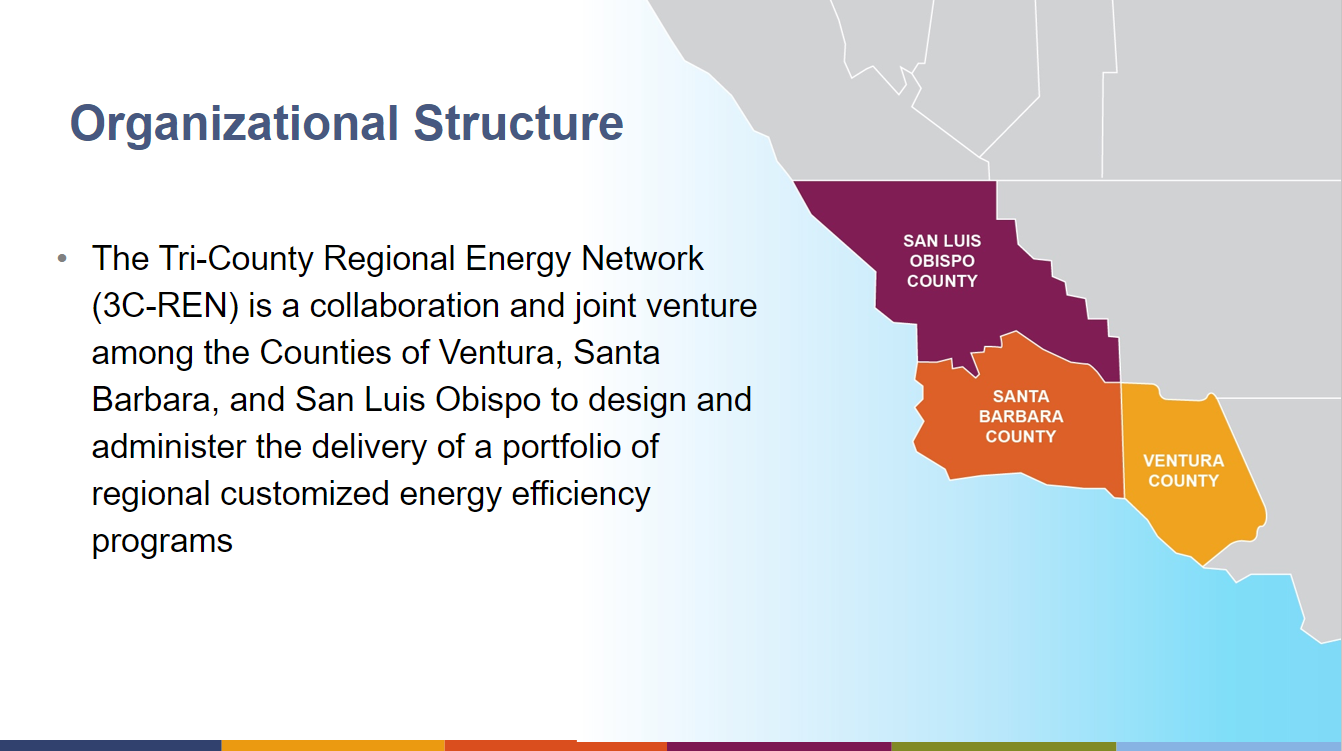 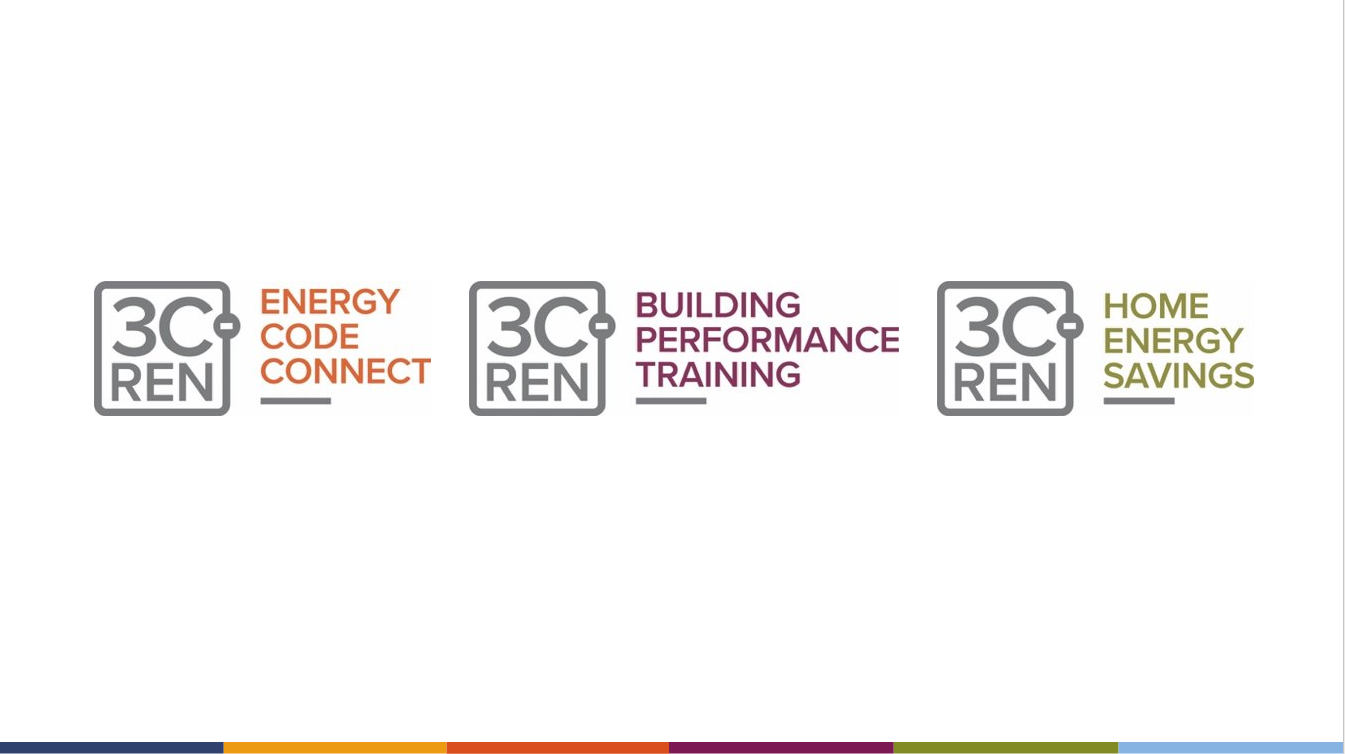 Central Coast Multifamily Housing Market
More than 82,000 multifamily housing units in the tri-county
Multifamily units comprise 17.5% of total housing stock
25% - 41% of all rental housing are multifamily units
Over half of multifamily units constructed prior to 1979
>90% of multifamily units are renter-occupied
31% of tri-county households earn less than $50,000
Between 55% - 58% of all renters pay >30% of their income towards rent
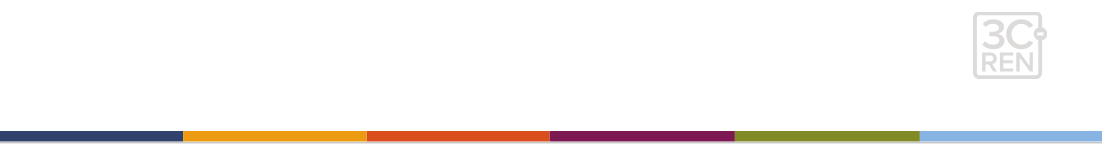 Program Goals
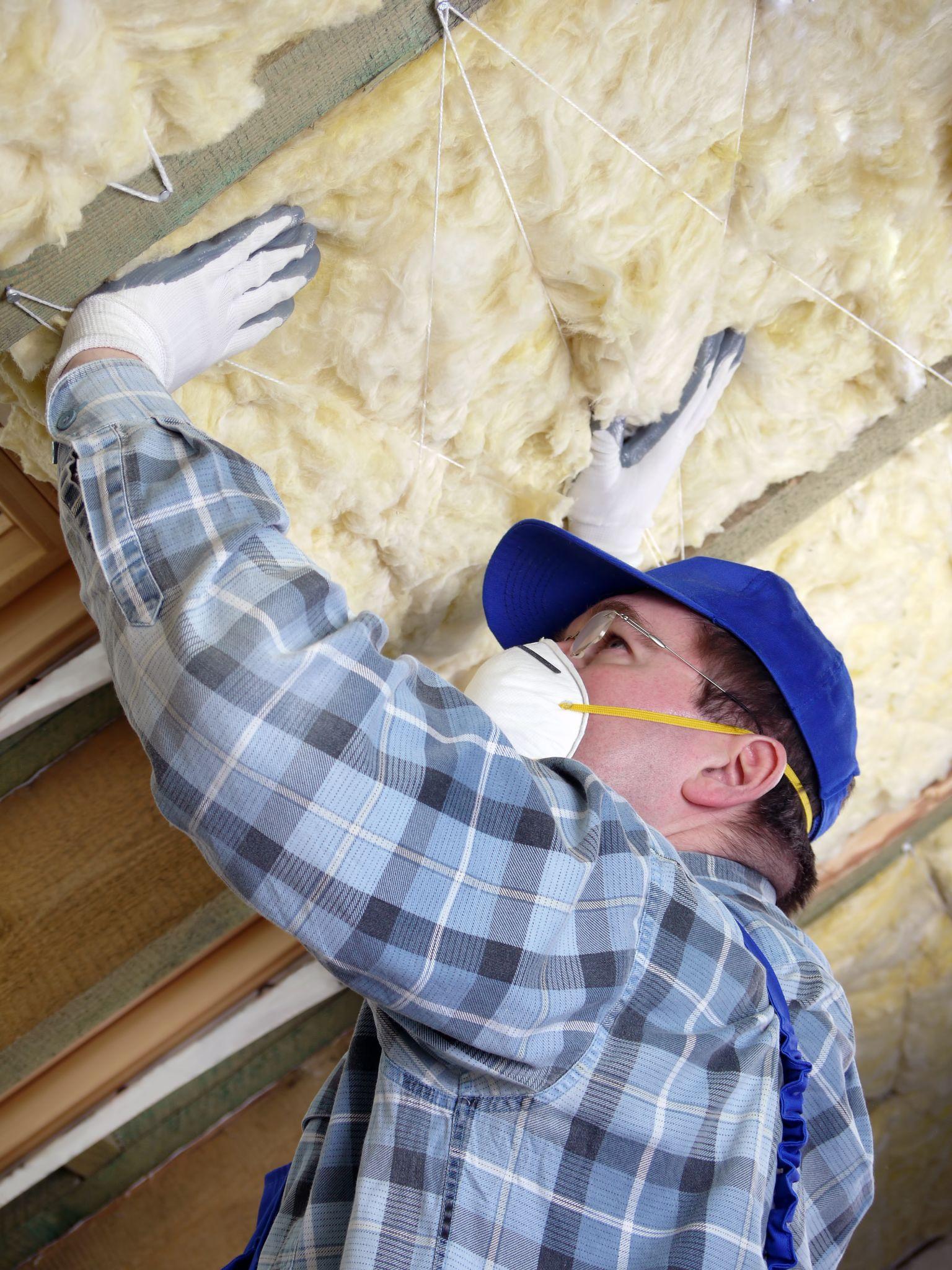 Increase the number of multifamily properties that have access to affordable energy upgrades 
Allocate a majority of incentive money to hard-to-reach communities
Lower energy bills for both tenants and property owners
Improve health and safety of multifamily buildings and common areas
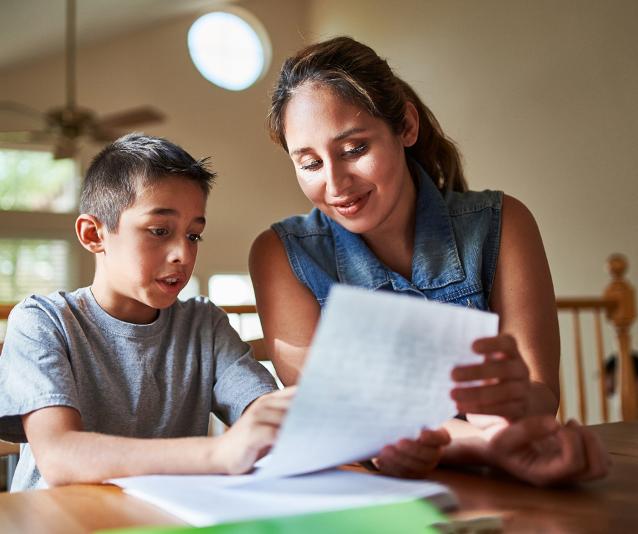 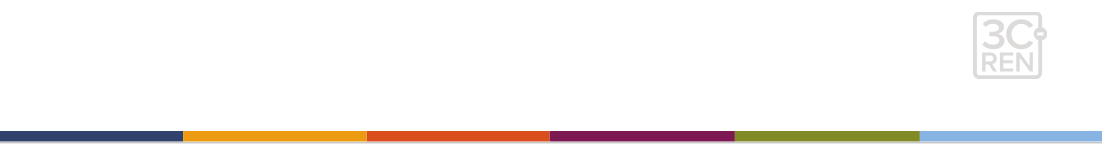 Property Eligibility
Located in the Counties of San Luis Obispo, Santa Barbara or Ventura
Existing multifamily property with 5 or more dwelling units
Utility service from PG&E, SCE, or SCG*
*Includes CCCE, CPA and SBCE customers
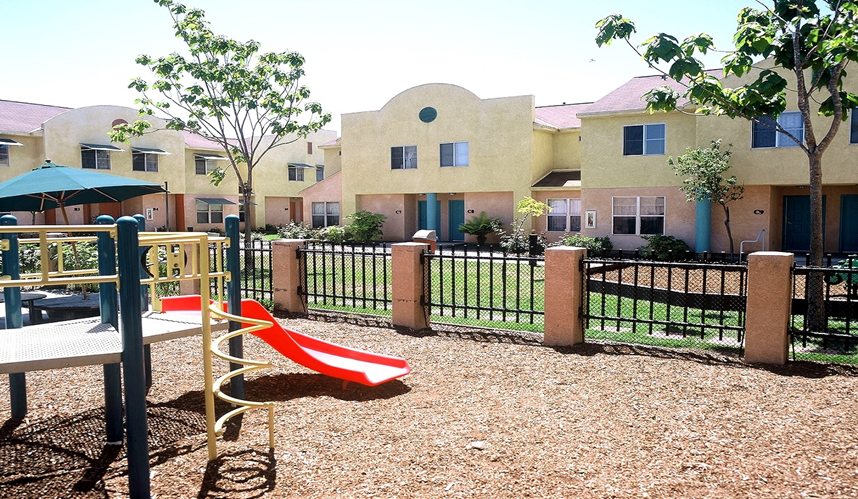 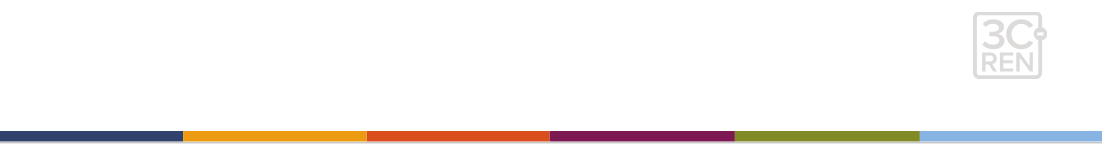 Whole Building Rebates
Projects must include 3+ measures and save .025 MT of CO2e per unit
Base rebate 
$1000 per apartment unit for general market properties (normally $500)
$1500 per apartment unit for underserved properties (normally $750)
Underserved properties meet one of the following criteria:
Contains less than 100 units
Affordable housing
Located in an AB 1550 Low Income Community or SB 535 Disadvantaged Community
Additional rebates up to $1000 per heat pump installed
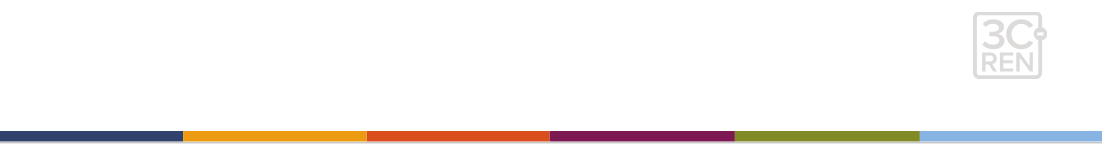 Qualifying Measures
Central and in-unit domestic hot water systems
Ex. Pipe insulation, Recirculation pump controls
Heating, Ventilation and Cooling Systems
Ex. Duct sealing, Smart thermostats
Lighting and appliances
Ex. LED fixtures, Energy Star refrigerators, low-flow appliances
Building envelope
Air sealing, windows and insulation
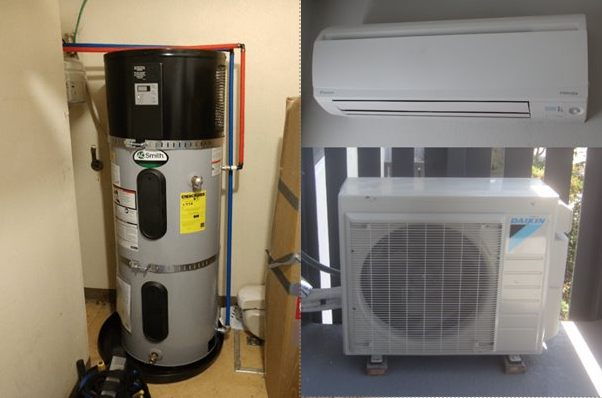 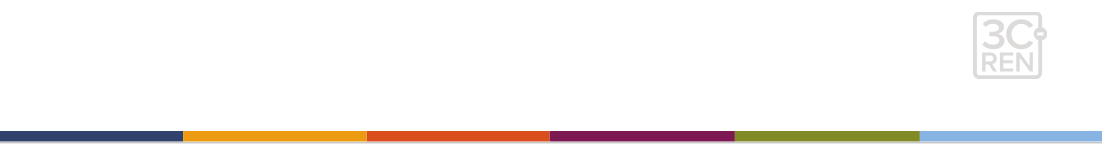 No Cost Technical Assistance
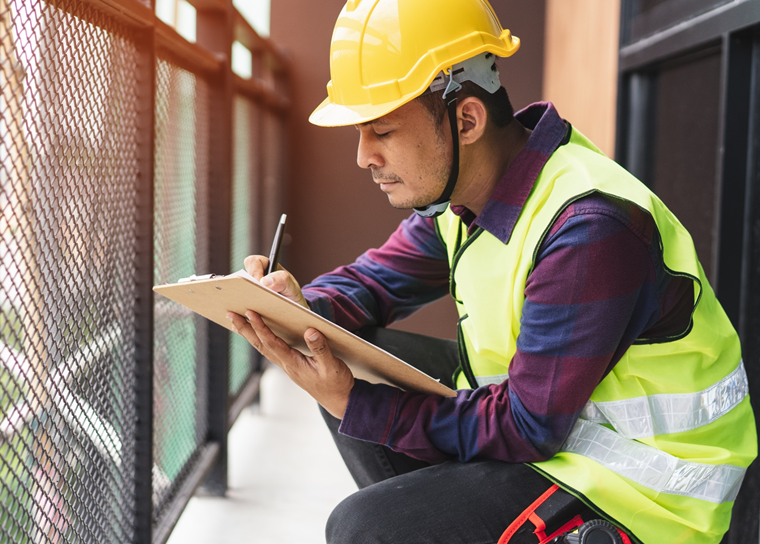 Energy bill analysis
In-person site assessment
Scope of Work development
Support during contracting and implementation of measures
One-stop-shop for connecting with other rebate programs
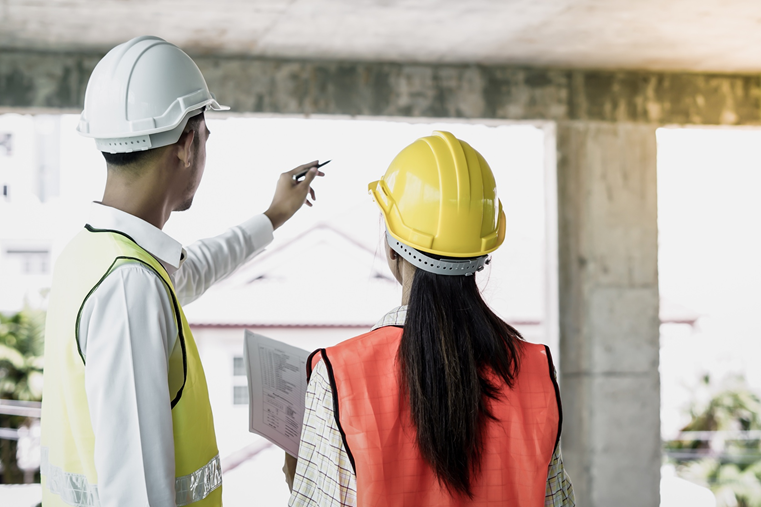 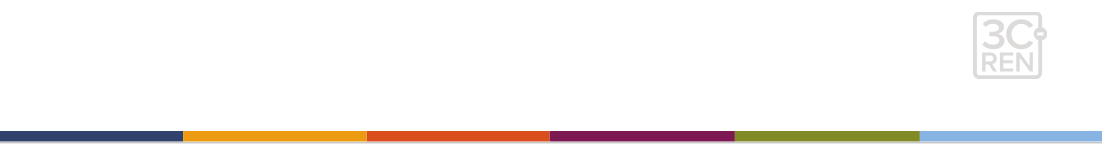 Case Study: People’s Self-Help Housing
Project Sites: Los Adobes de Maria I & II, River View Townhomes
Project Goals
Reduce utility costs for tenants
Improve indoor comfort and air quality
Reduce CO2 emissions
Project Scope
LED lighting
Low-flow aerators & showerheads
Attic insulation
Smart thermostats
Heat Pump Water Heaters
Solar Photovoltaic
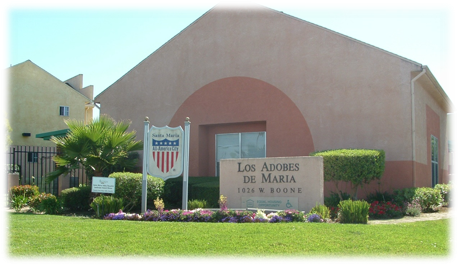 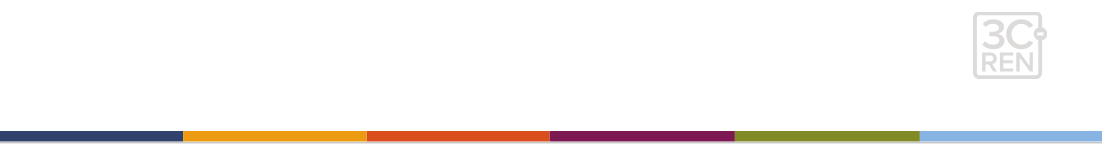 Project Impact
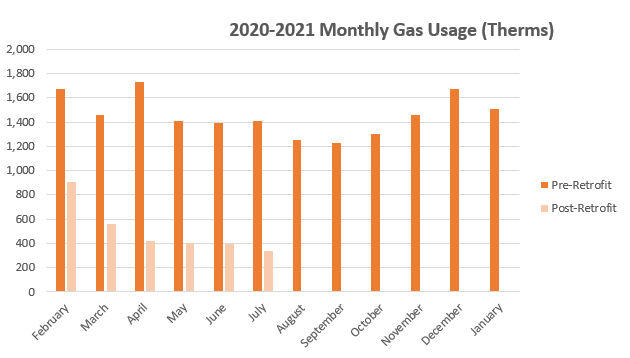 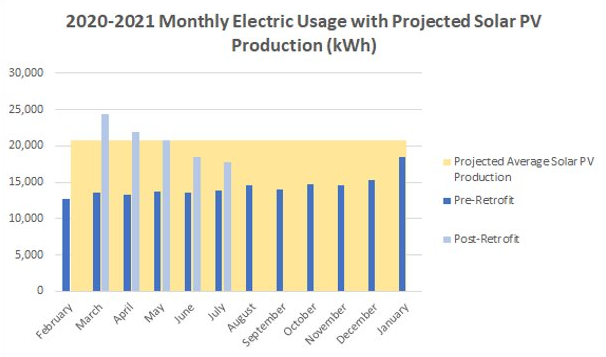 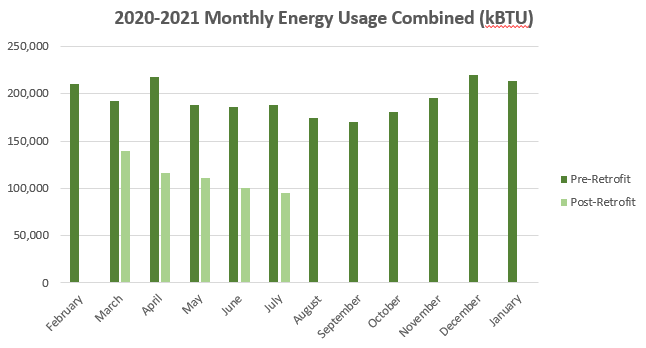 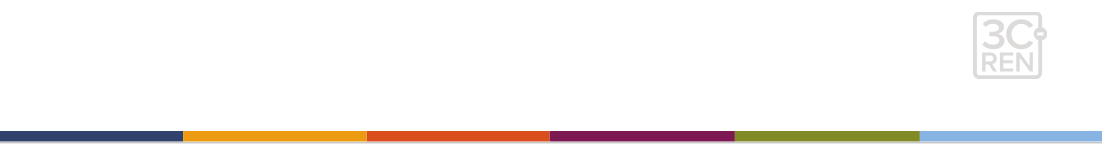 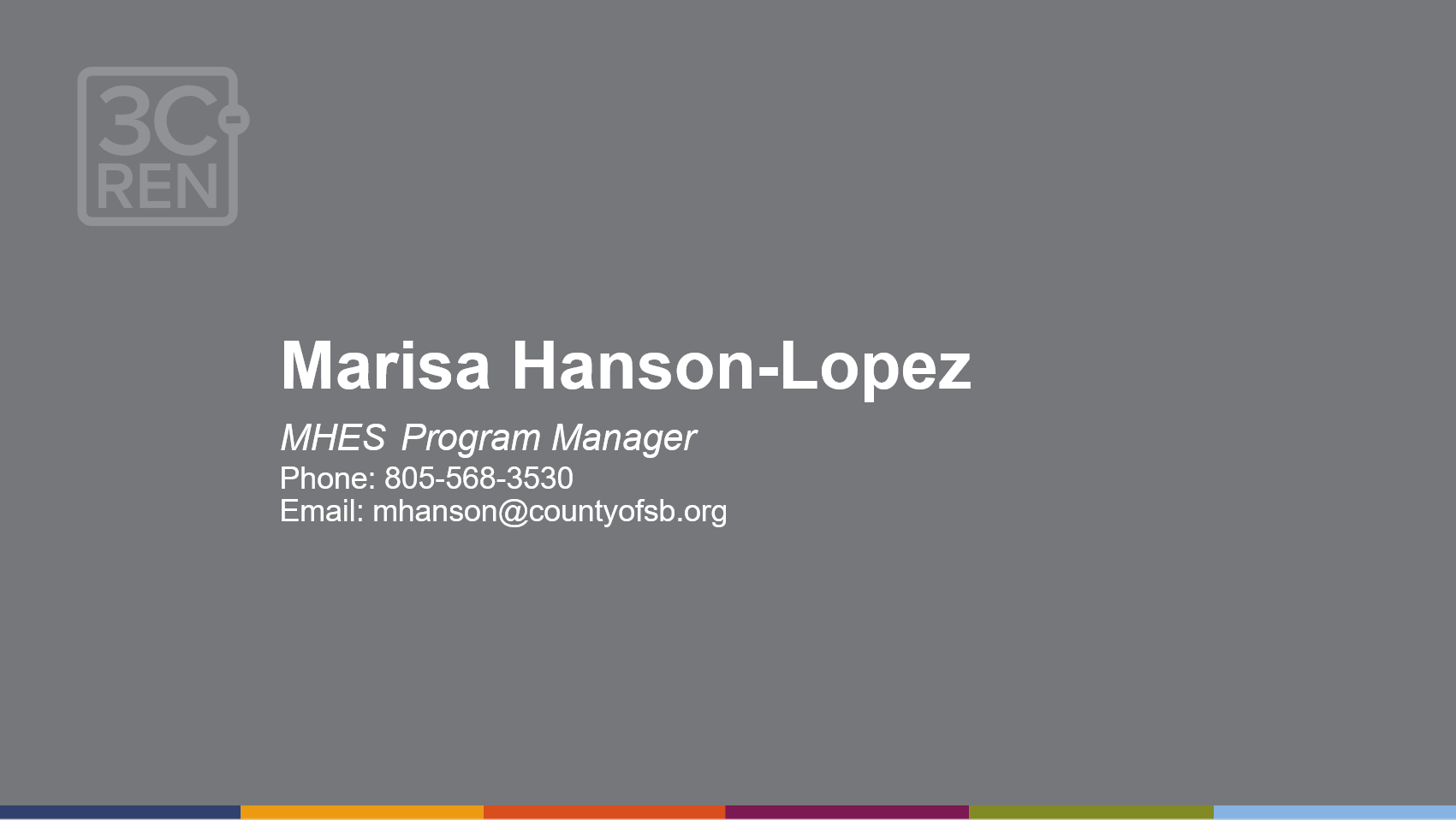 Send in your Questions
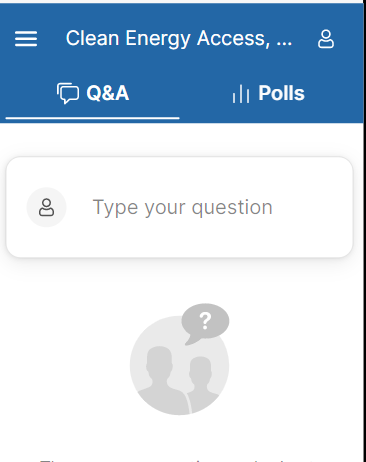 Slido.com 
#4102791

 Type your question in the Q&A section
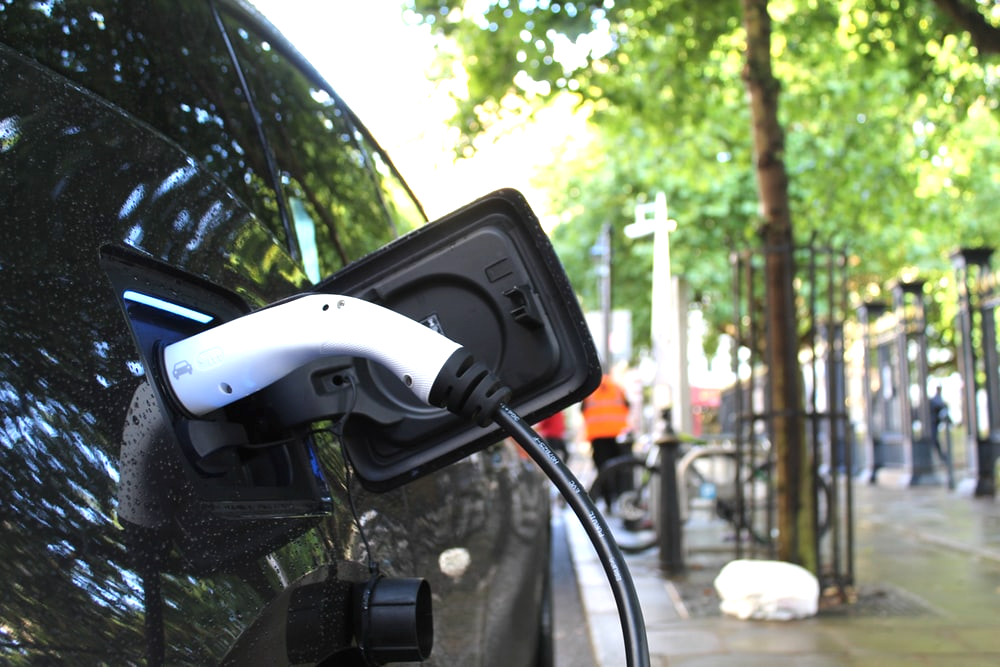 Closing the Access Gap: 

Ecology Action’s 
Multifamily Housing
EV Accelerator

Kirsten Liske, VP Community Programs
October 19, 2022
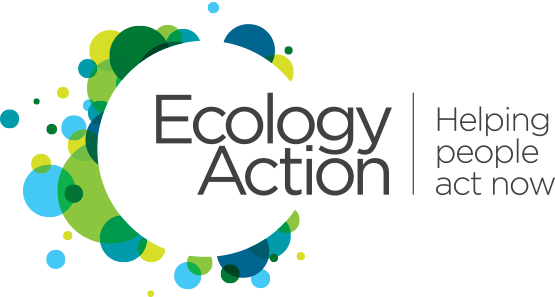 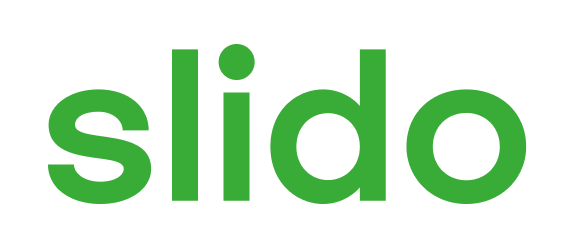 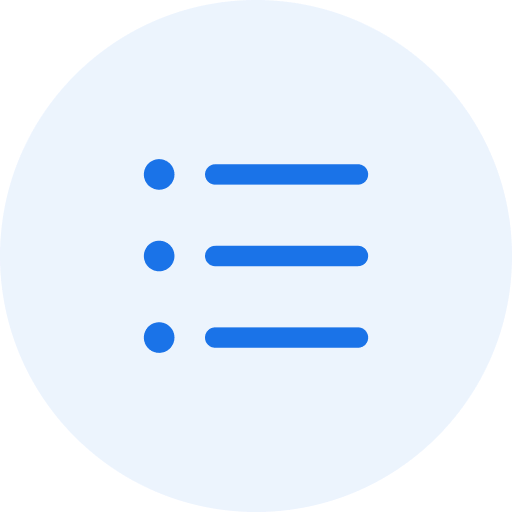 How familiar are you with the acronyms L1, L2, and DCFC?
ⓘ Start presenting to display the poll results on this slide.
[Speaker Notes: 📣 This is Slido interaction slide, please don't delete it.✅ Click on 'Present with Slido' and the poll will launch automatically when you get to this slide.]
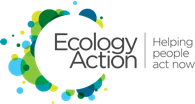 REDUCING CARBON EMISSIONS AT SCALE
Our Expertise
We’re reducing operating costs by improving energy and water efficiency in commercial buildings.  We’re also implementing multiple programs and partnerships to accelerate clean vehicle ownership and active transportation.
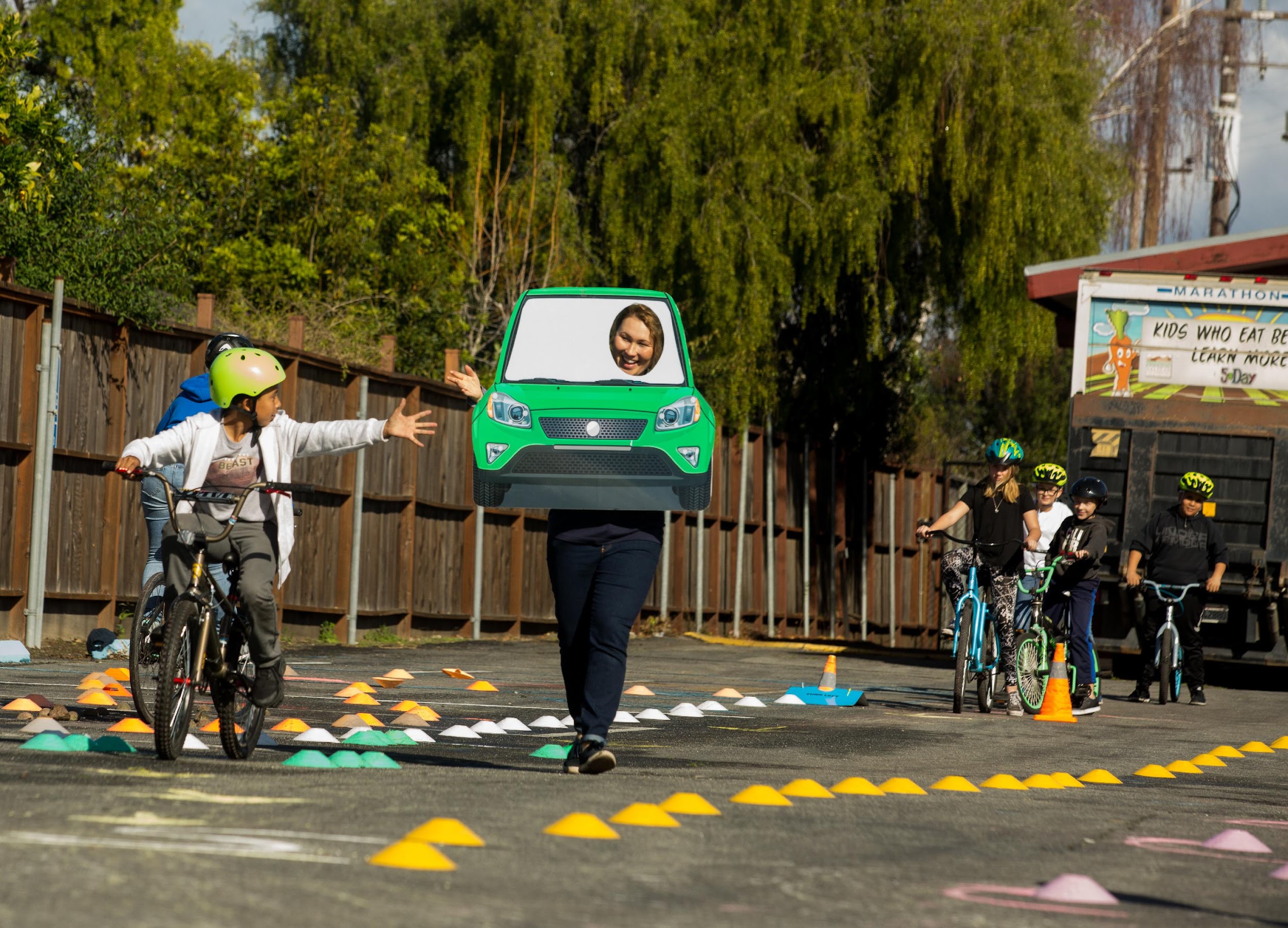 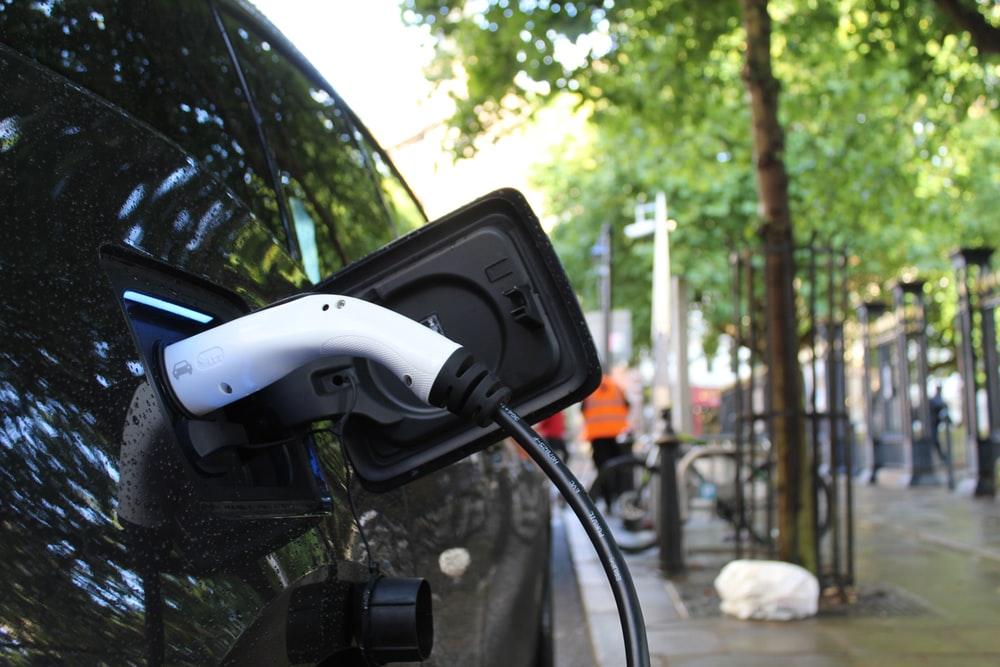 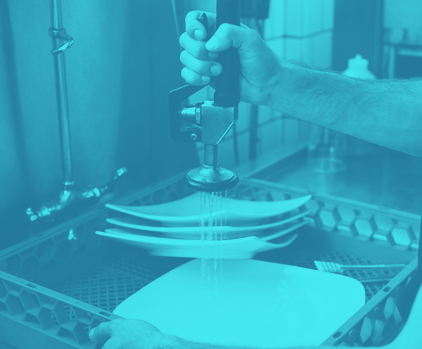 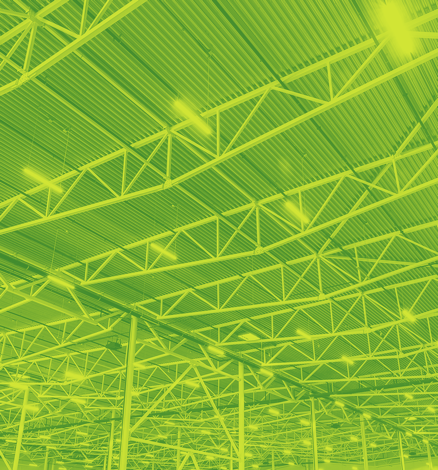 Sustainable Transportation
Water Efficiency
Energy Efficiency
EV Demand Generation, Purchase Support and Education
EVSE Installation
Active Transportation Planning and Behavior Change
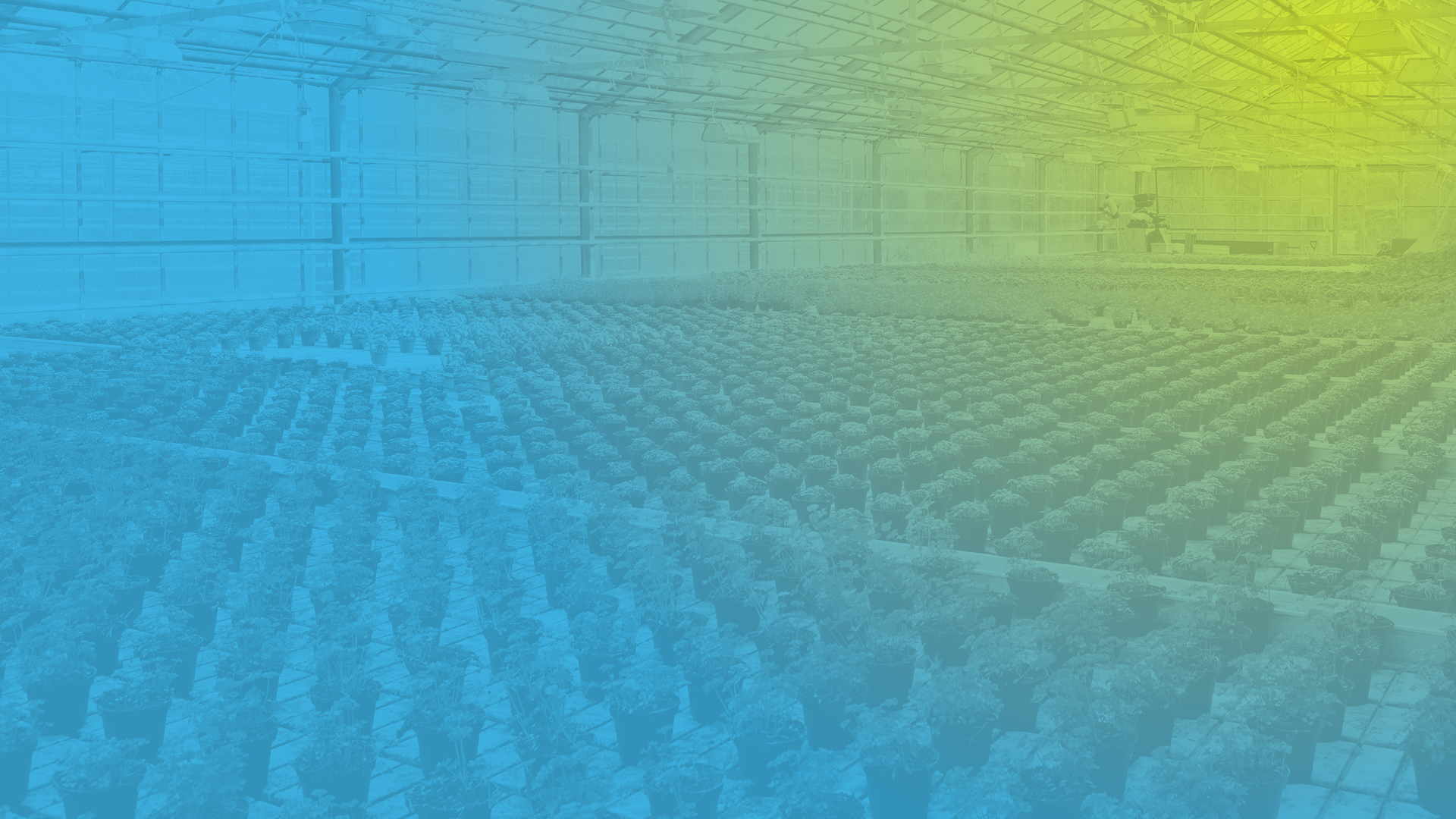 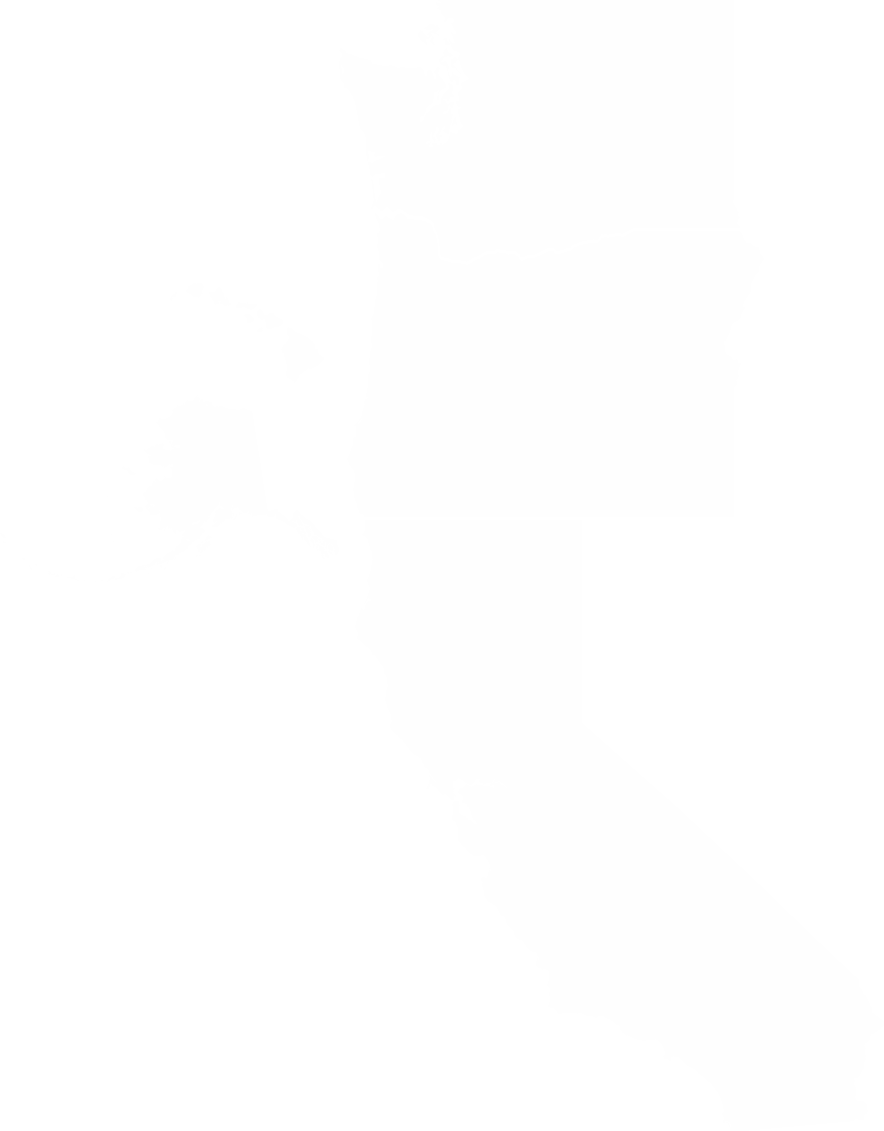 Our Expertise
Working in California, Oregon, Washington, Hawaii and Alaska. 
Clients include 
major municipal and public utilities, 
large national retail brands, 
Federal, state, local government
251ST
EV Charging Station Installation in Progress
110
Employees
19,000
Commercial Customers
697
MFH 
Properties
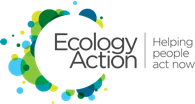 The Problem
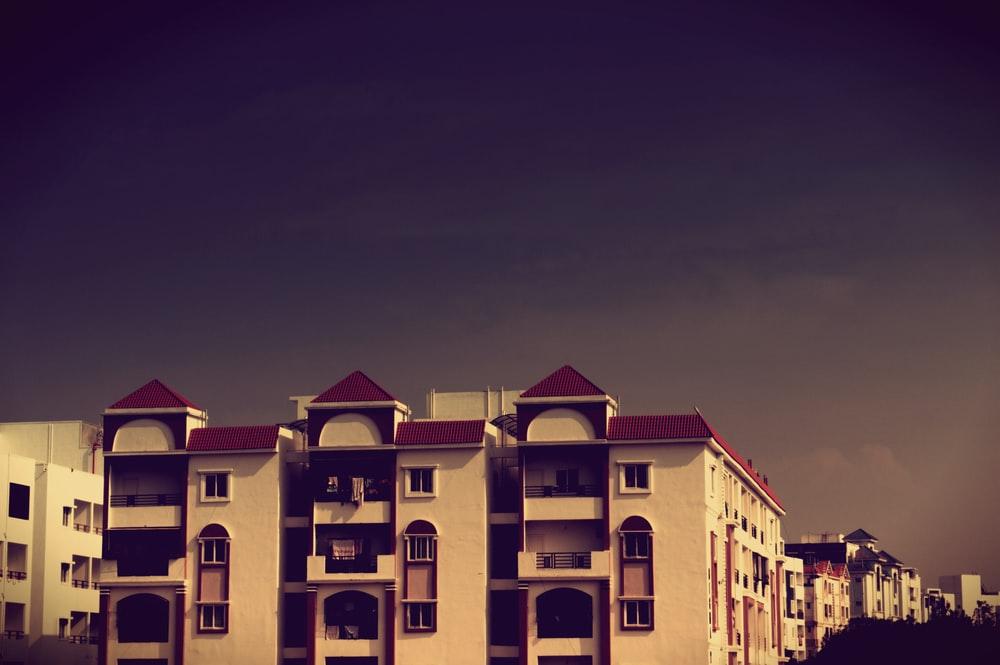 Approximately 60% of people in the Bay Area live in MFHs but less than 10% of electric vehicles are owned by MFH residents.
Funders/Private Sector

Must meet policy criteria
At a price point that can be rolled out in mass
Charging companies can’t make a profit in MFH
MFH Property Owner

No return on investment
Large hassle factor
Multiple misaligned rebates 
No EV charging (or often EV) expertise
Drivers (tenants)

25-35 miles of charge daily
Certainty of access 
No control to install at-home charging
[Speaker Notes: MFHs are businesses and as such must focus on ROI. 
There is no proven model to deliver an ROI for EV charging at MFHs. 
MFH operators have no EV charging expertise.
MFH tenants cannot control charging installation at home. 
Charging companies can’t make a profit in MFHs while they can in workplace and destination settings, so they ignore MFHs.]
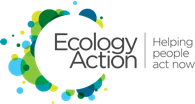 REDUCING CARBON EMISSIONS AT SCALE
Our Direct Installation Solution
Free installation for affordable properties.
Turnkey design

Private sector installers and permitting

Uses existing electrical capacity (some panel upgrades ok)

Installs networked L1 and L2 with automatic load mgmt. 
Future proofed with upsized conduit and conductors
Expected avg of 5 ports/site, no minimum or maximum

Prioritizes electrifying assigned parking spaces 
Shared is ok when ADA infrastructure is in place or match exists
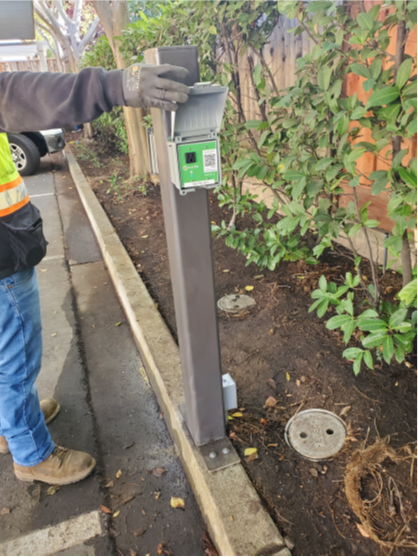 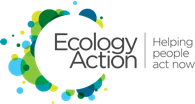 REDUCING CARBON EMISSIONS AT SCALE
Direct Installation
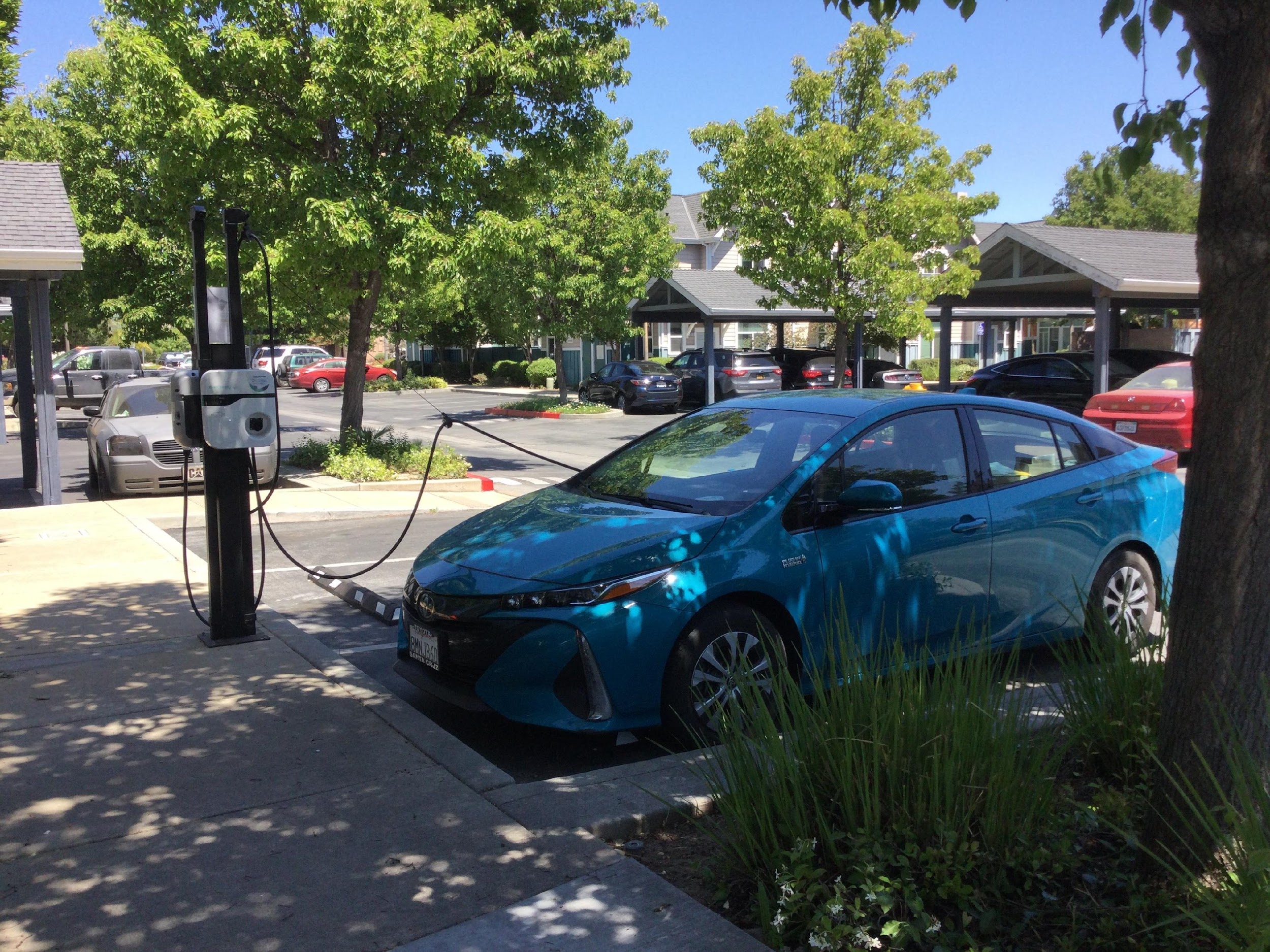 2 years coverage of O&M and cellular/data costs

Multiple payment models and time of use pricing

Caps property owner mark-ups

Includes on-site EV education & technical assistance for management and residents
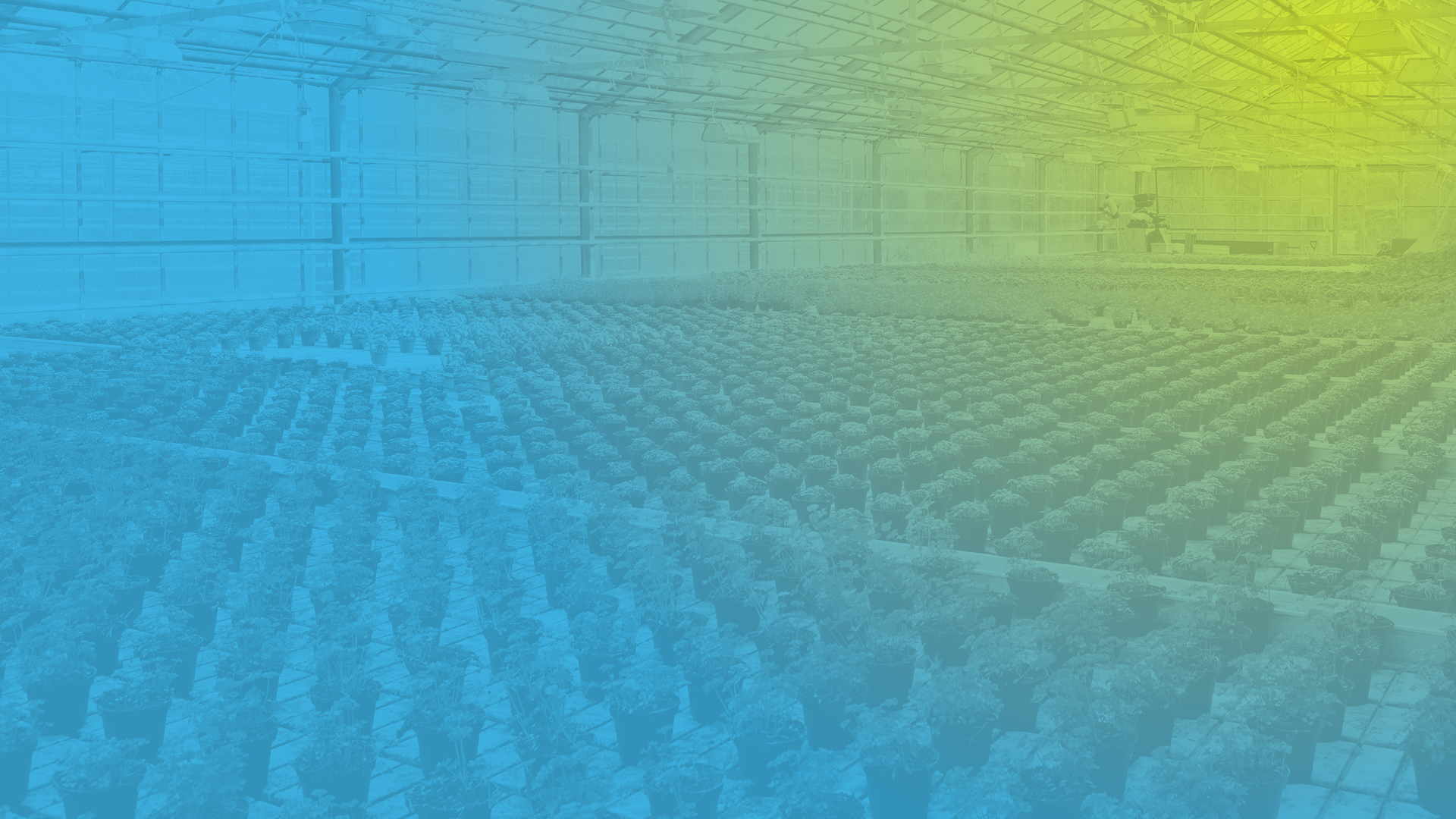 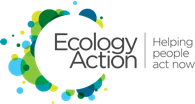 Direct Installation: Equity at Its Core
Captial “E” Equity: ensures delivery in specifically identified under-served  communities, ensuring charging access for all residents.
Only 8% of California CVRP rebates issued are low-income 

Small “e” equity : ensures everyone paying into rebate programs gets their fair share of benefits 
Less than 1 in 10 EV owners live in MFH
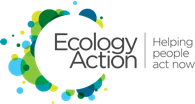 REDUCING CARBON EMISSIONS AT SCALE
MFH Owner Customer Journey
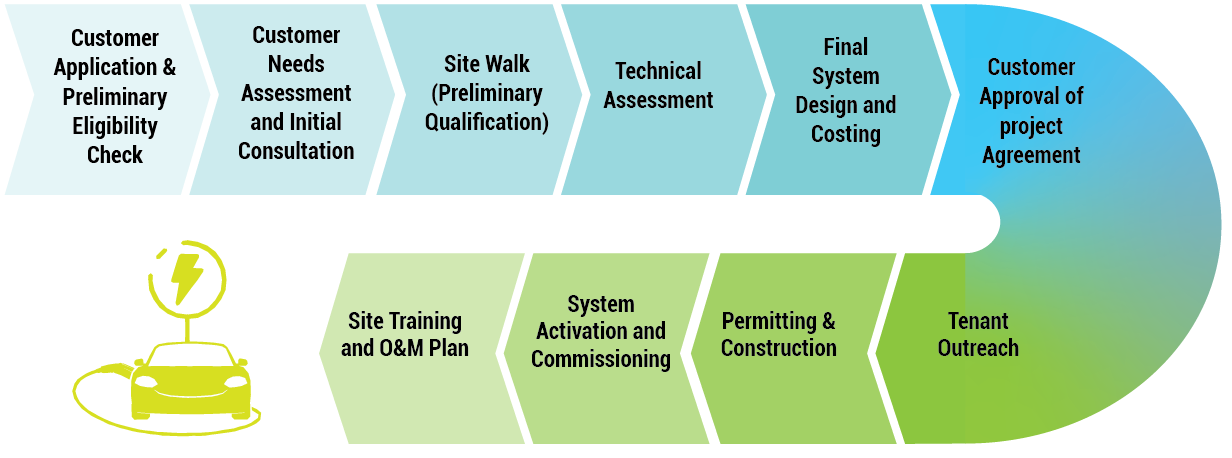 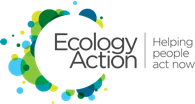 REDUCING CARBON EMISSIONS AT SCALE
L2 Solution at Murphy Ranch– Morgan Hill ,
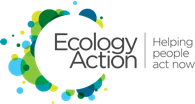 REDUCING CARBON EMISSIONS AT SCALE
Bank of L1 Smart Outlets at Monte Vista Apts
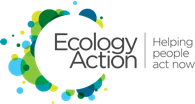 REDUCING CARBON EMISSIONS AT SCALE
Typical L1 Smart Outlet (Assigned Parking)
Eligible Equipment
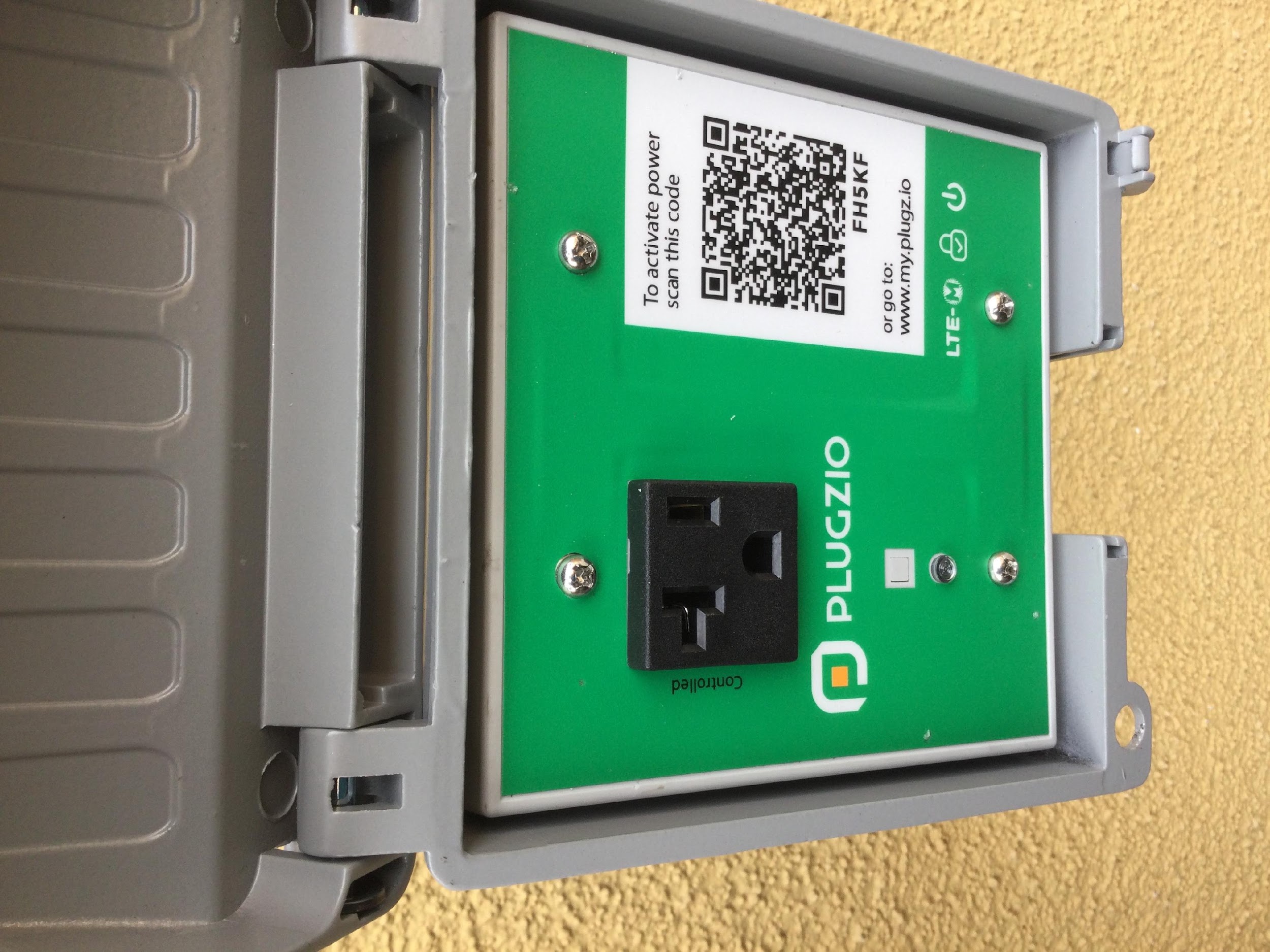 Must be networked and UL listed
Allow residents to track energy used and payment via mobile app
Allow property operators to assign users, manage pricing, settle payment, and track energy use by user.
The driver will utilize their own charging cord supplied with their vehicle.
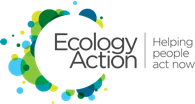 REDUCING CARBON EMISSIONS AT SCALE
Resident/Staff
Engagement
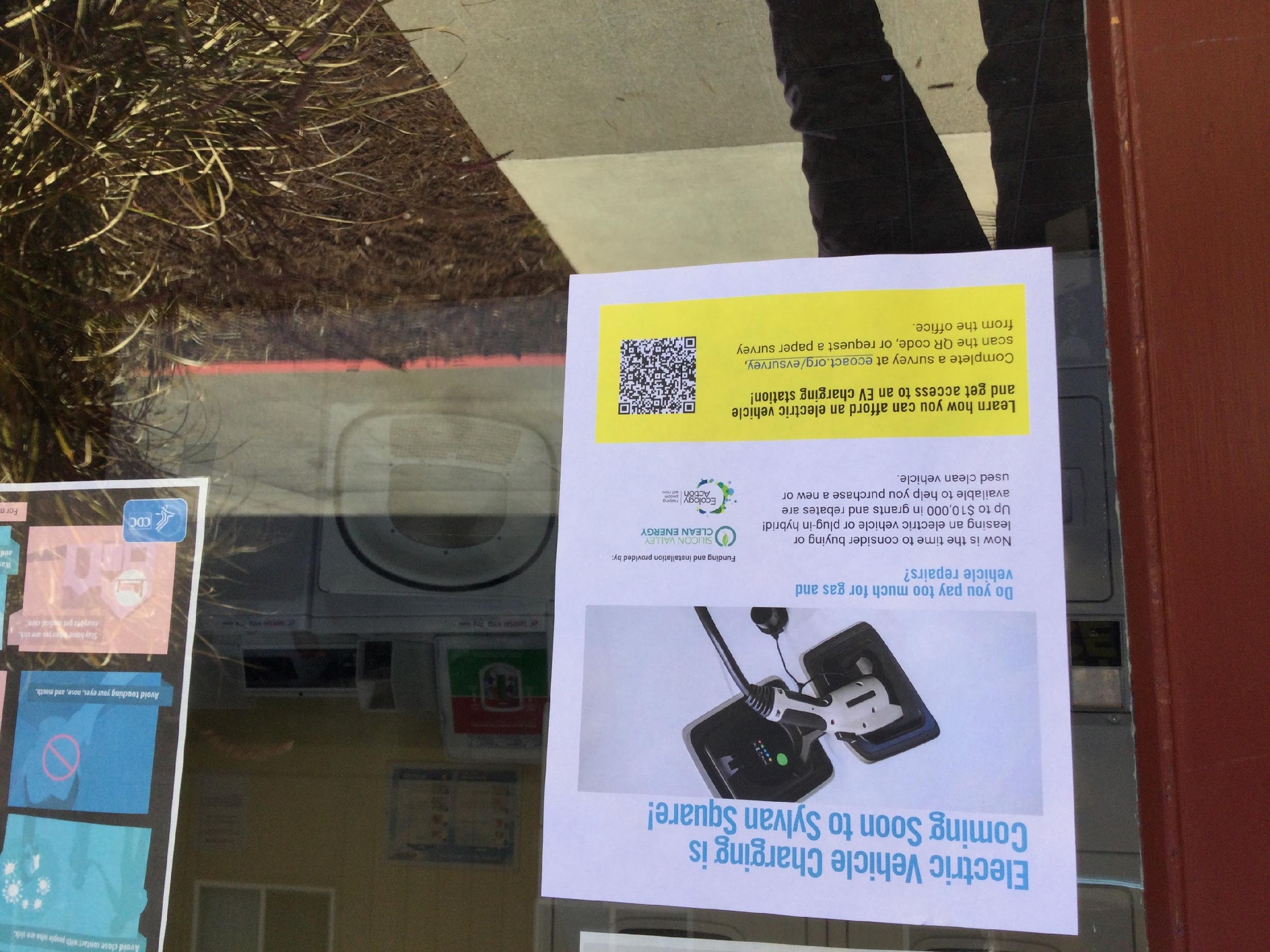 Two rounds of Door-to Door Canvassing
Flyers in Community Spaces and at Doors
Affordable EV Workshops
EVSE Support for Apartment Community Managers
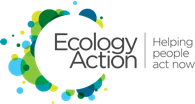 REDUCING CARBON EMISSIONS AT SCALE
Online and In Person Tenant Support
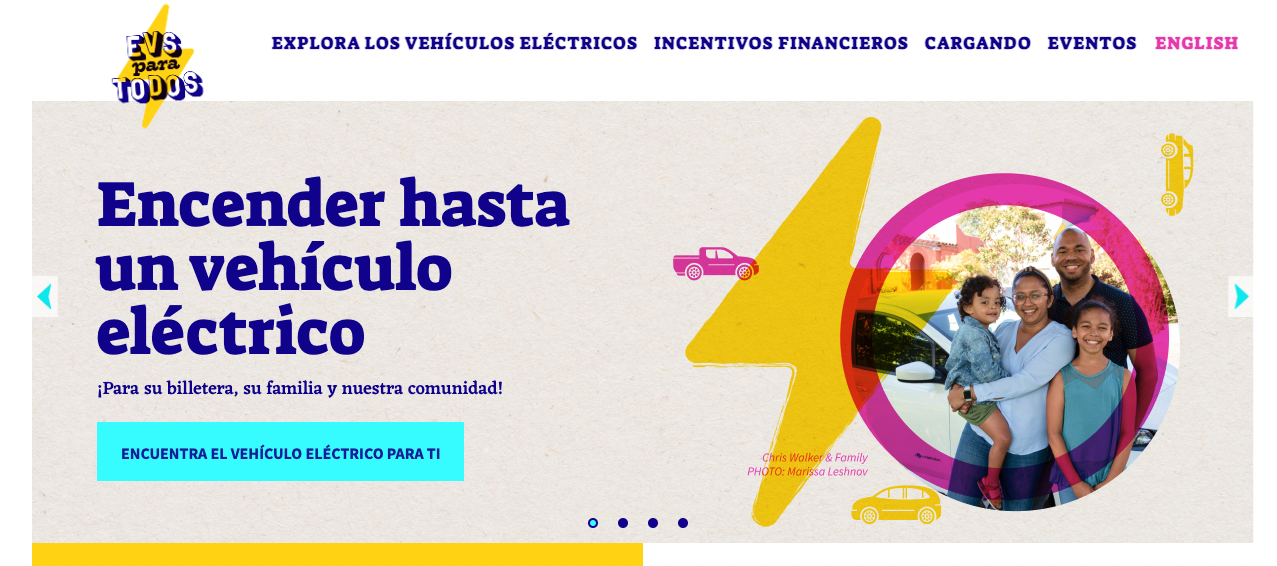 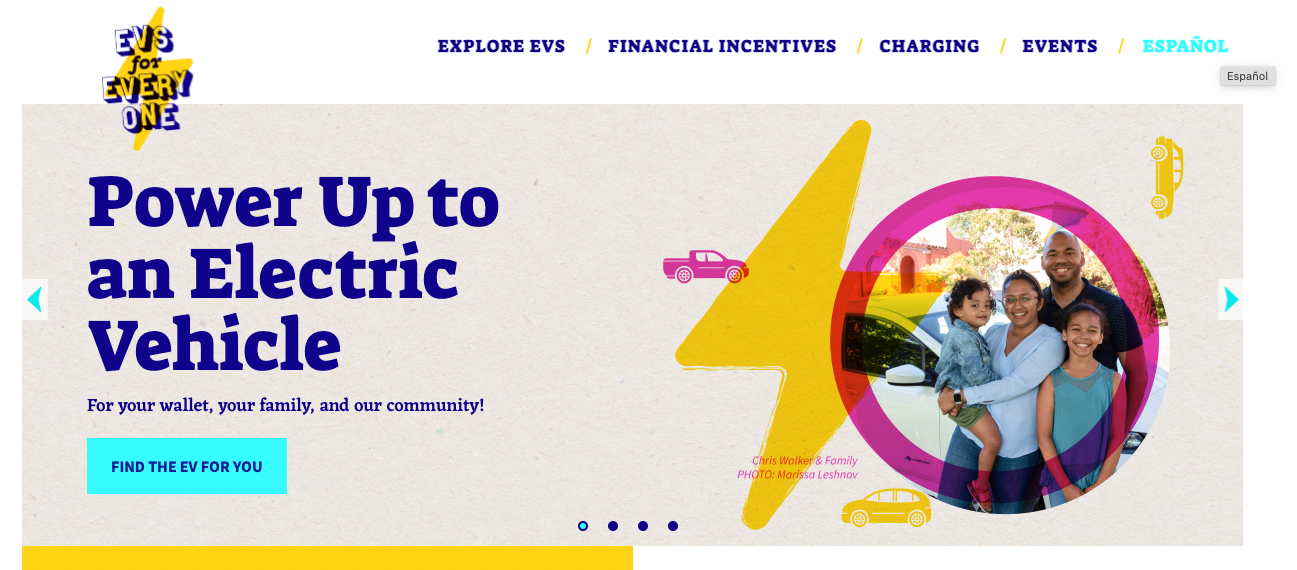 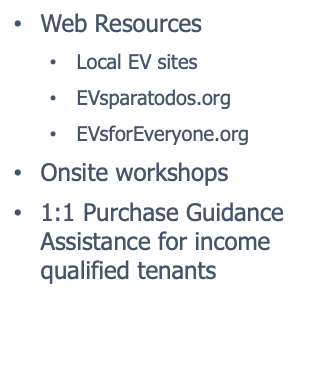 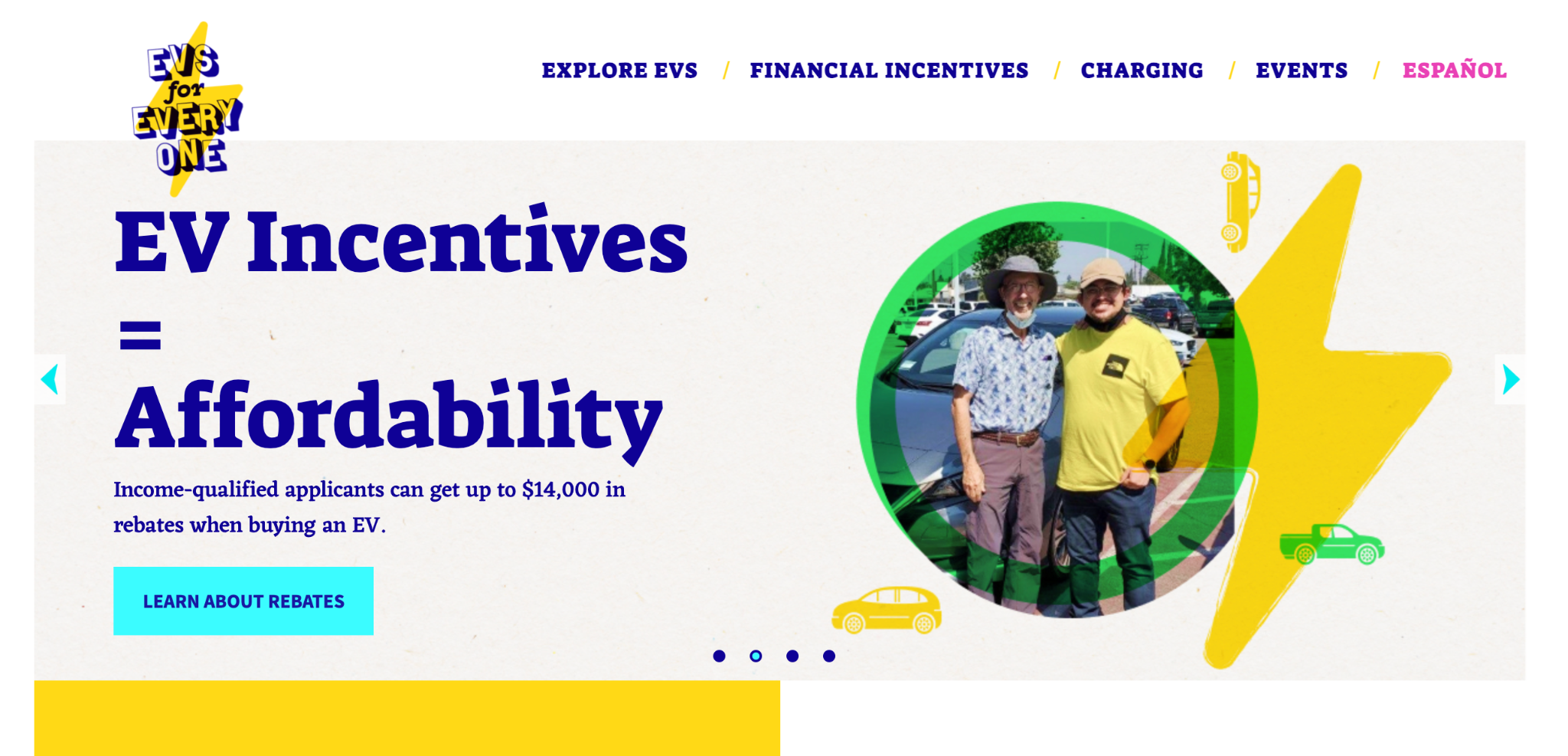 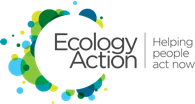 REDUCING CARBON EMISSIONS AT SCALE
California Energy Commission Grant

Program Funds & Goals
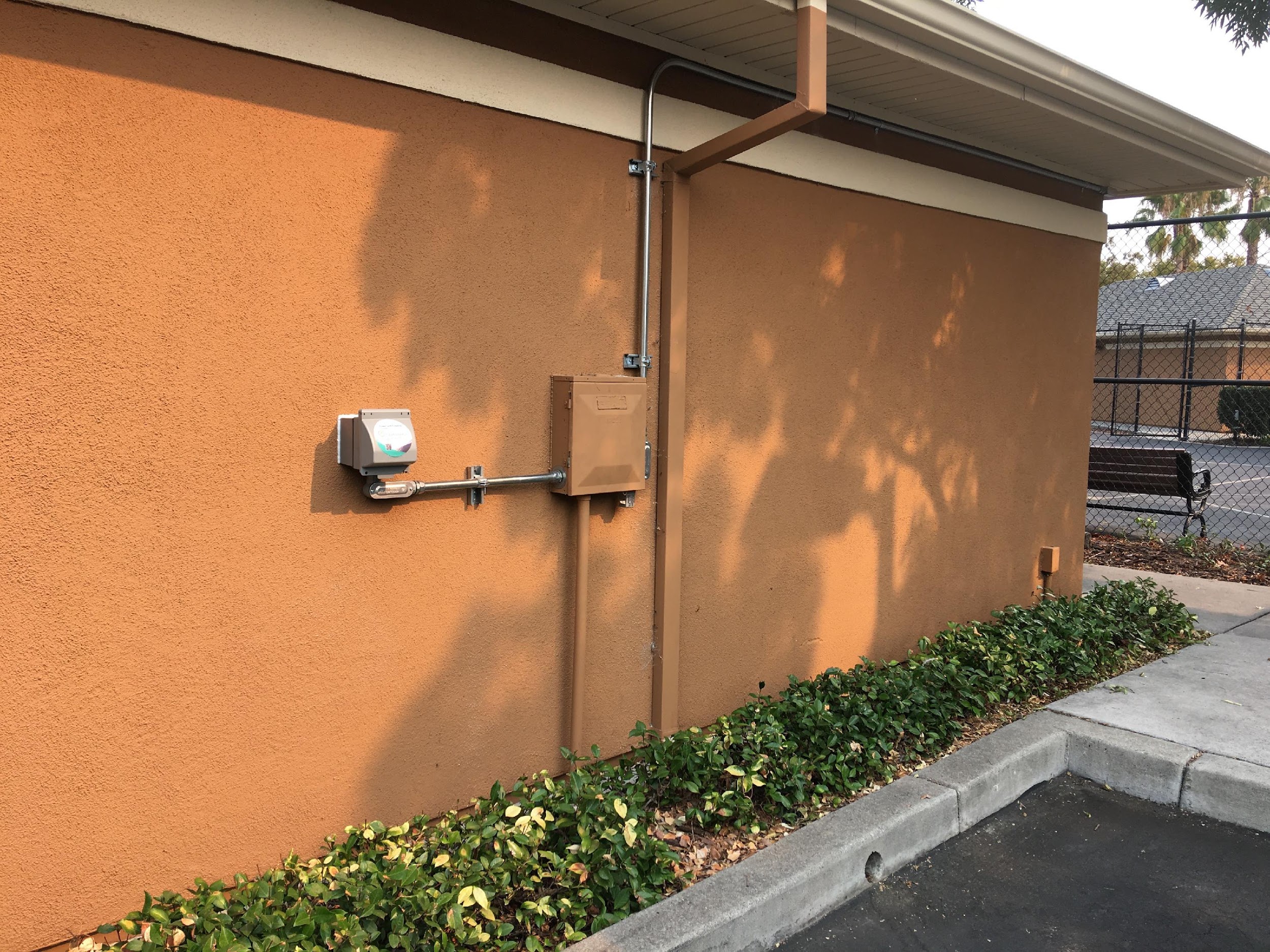 $3M over 2.5 years (2023-2025)
76 Multifamily Properties and 375 Ports
75% in Priority Communities
Resident Outreach and Staff Training
Northern CA delivery focus
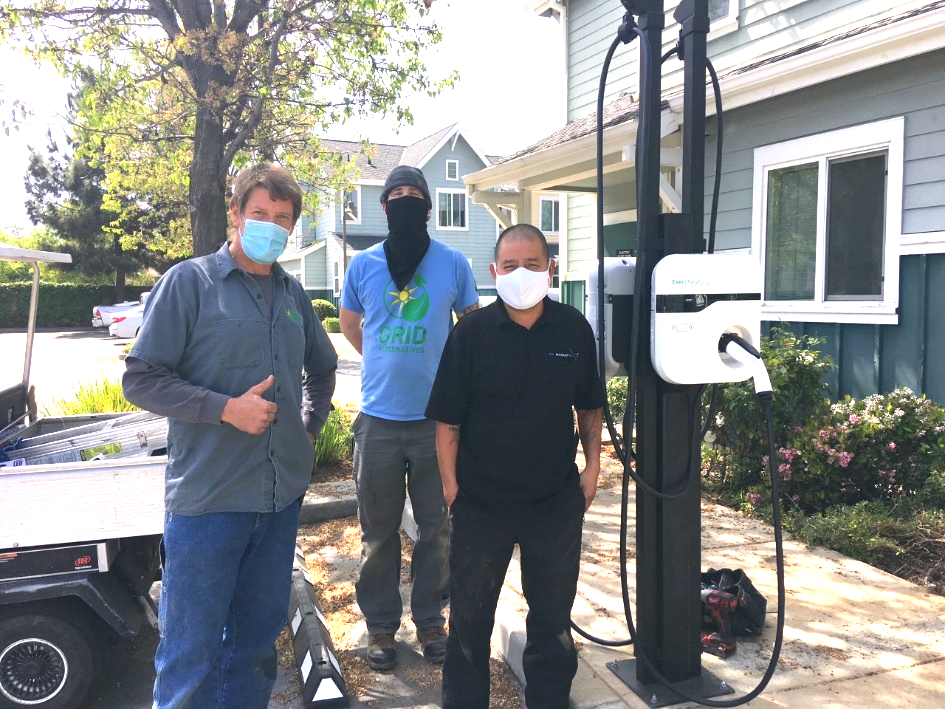 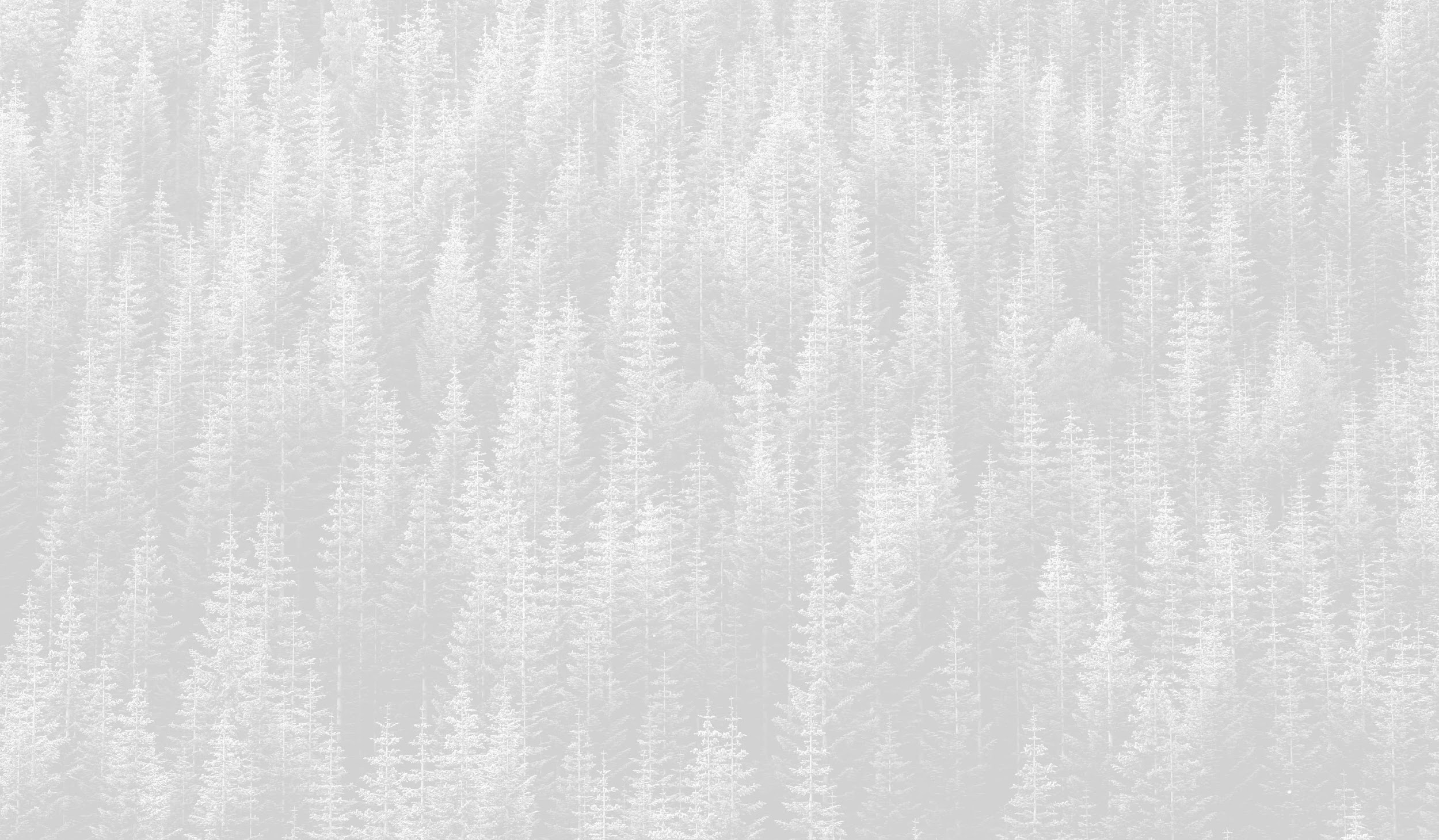 Contact Information
Mahlon Aldridge
VP Strategic Development & EVSE Initiatives
maldridge@ecoact.org
831-227-9257
Sherry Lee Bryan
EVSE Program Manager
sbryan@ecoact.org
(408) 601-9756
OUR MISSION:
LESS EMISSIONS
Kirsten Liske
VP Community Programs 
kliske@ecoact.org
(831) 332-3619
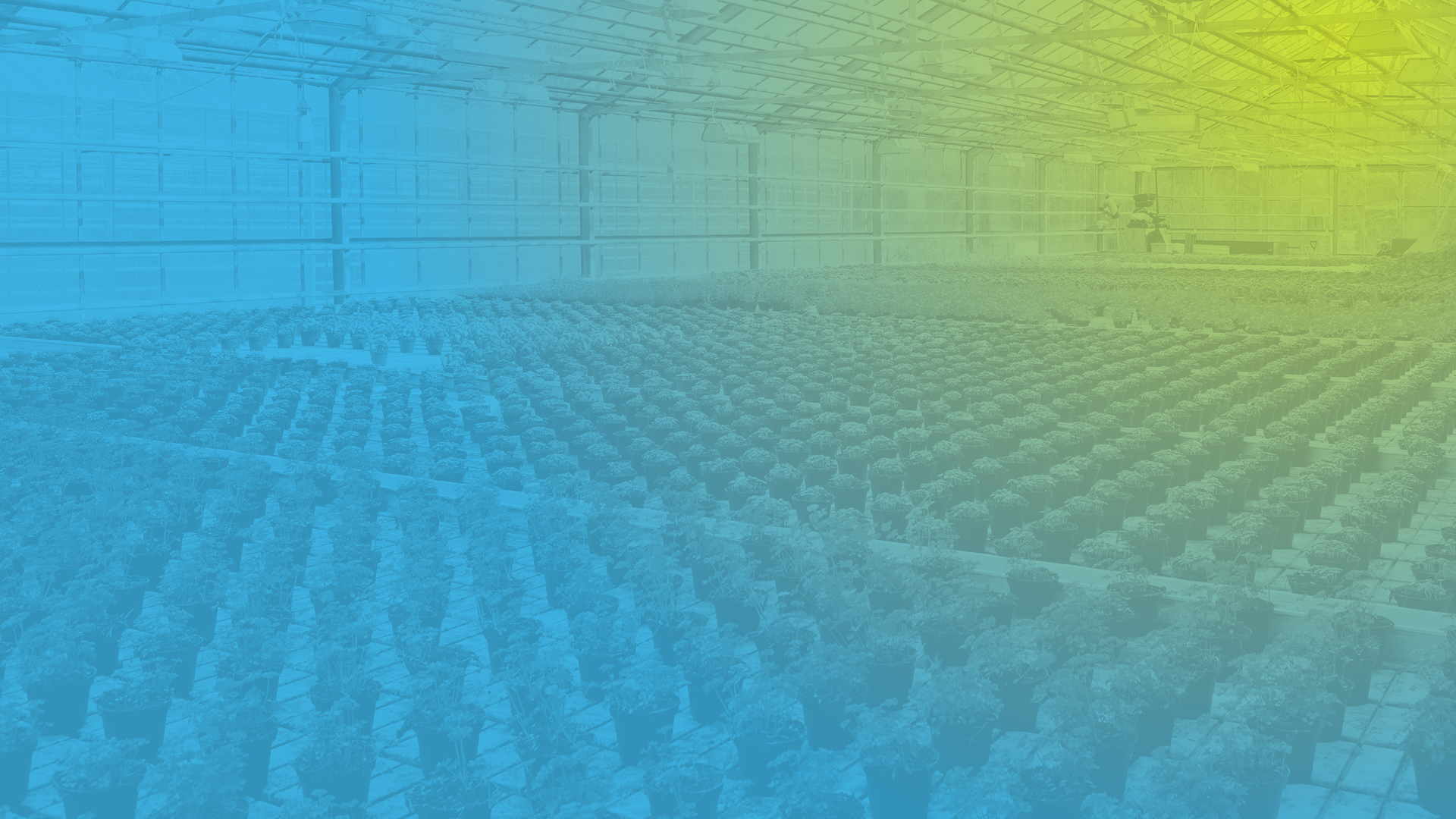 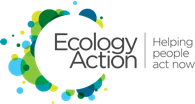 The Team
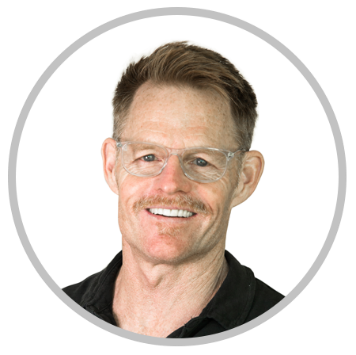 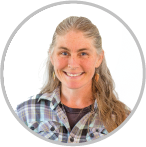 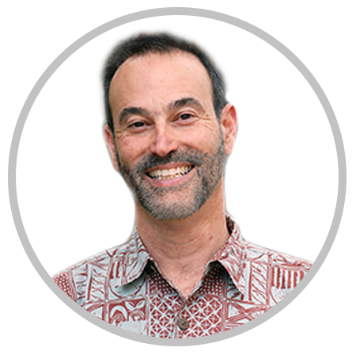 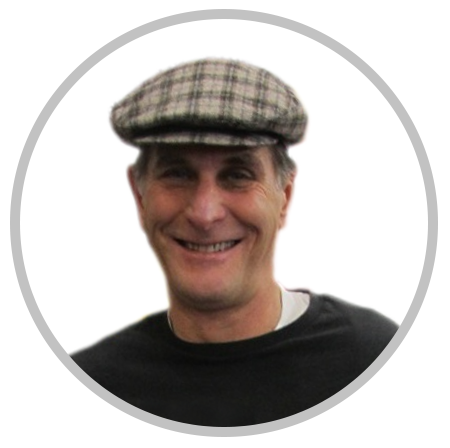 Sherry Bryan
Program Manager
Mahlon Aldridge
VP of Strategy
Marc Geller
Advisor
Jay Friedland
Advisor
How to Submit Questions
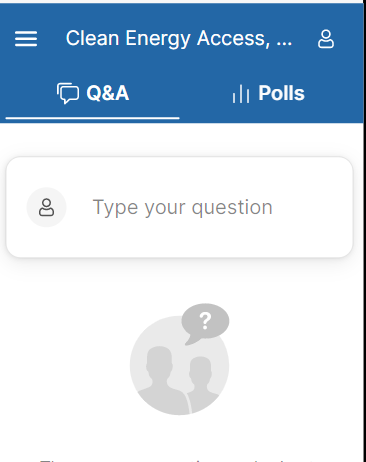 Slido.com 
#4102791

 Type your question in the Q&A section
2-Minute
Stretch Break
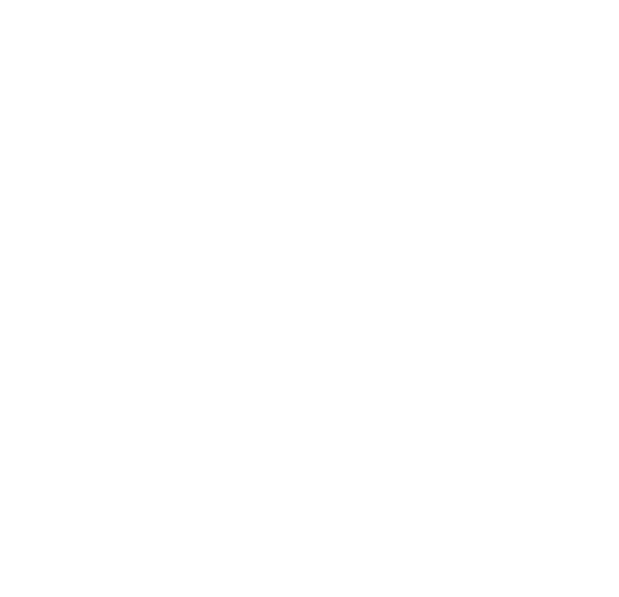 [Speaker Notes: Kirsten]
Solar on Multifamily Affordable Housing
Bringing the benefits of solar to California’s most vulnerable renters
October 19, 2022
Vallerie Gonzalez 
Program Manager
Who has heard of SOMAH?
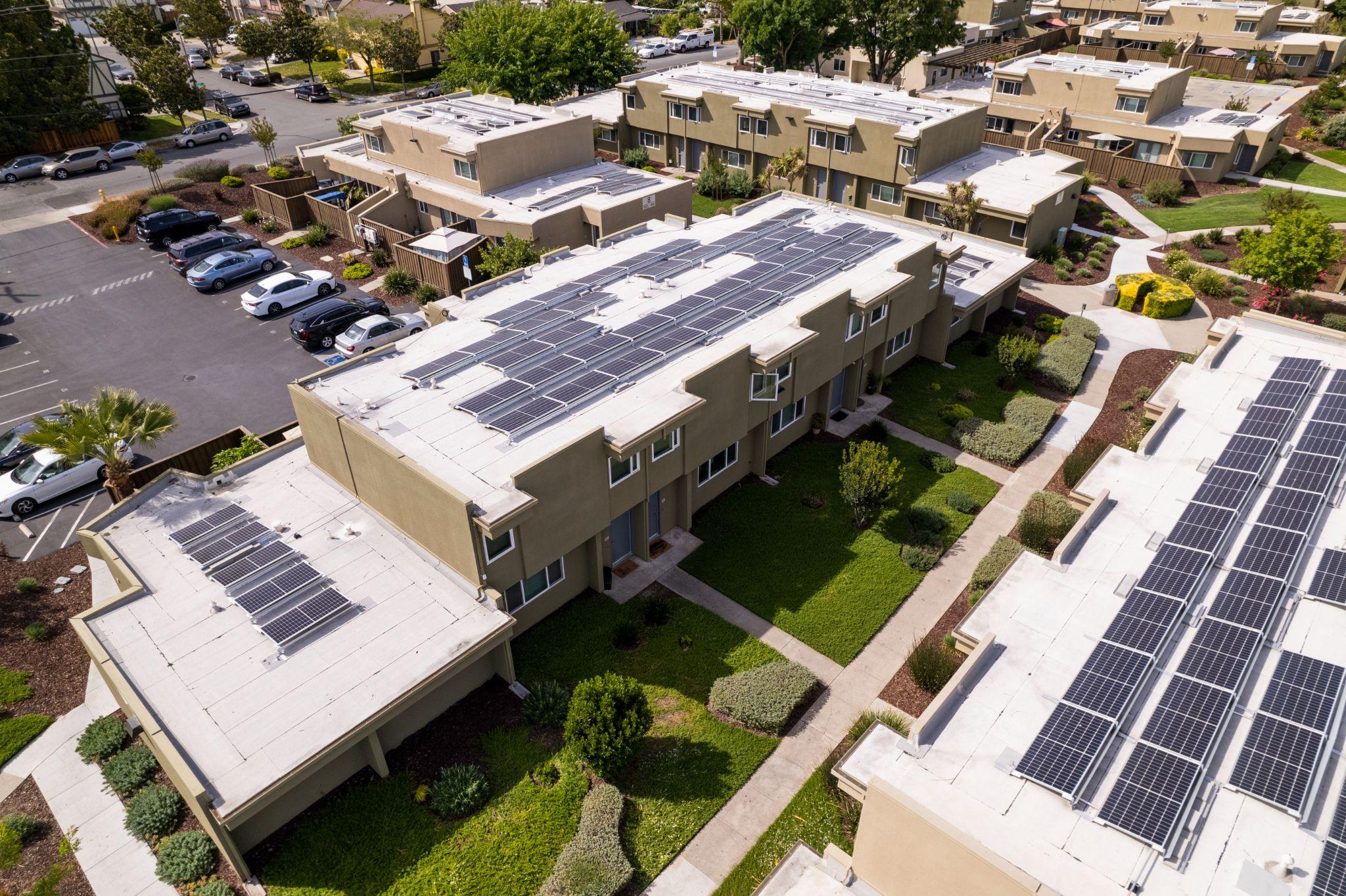 [Speaker Notes: The photos used in this template are placeholders. Please change to match the content of your presentation.]
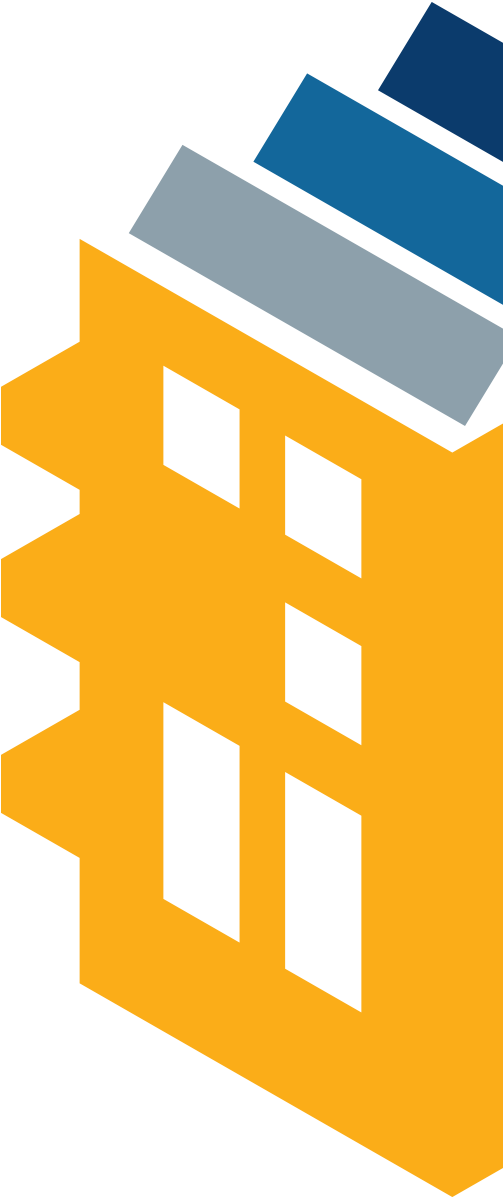 A Commitment to Equity
SOMAH is dedicated to equity through a community-based approach that amplifies the voices of those most burdened by social and environmental factors and ensures the program listens to and is responsive to the communities it serves. Through public forums, direct outreach and education, connections broaden into community partnerships that further develop SOMAH’s inclusiveness and capacity to engage.
Energy and Environmental Justice are in SOMAH’s DNA
Created largely by the advocacy efforts of environmental justice groups and funded by greenhouse gas auction proceeds through California's Cap-and-Trade Program, SOMAH’s work to expand clean energy access to low-income and environmental justice communities in particular has clear restorative and environmental justice implications.
What Sets SOMAH apart?
First of its kind
Pioneering inclusion of economic, environmental, and community change  
Designed with communities to prioritize tenants 
Single program administrator creates advances in accessibility
All nonprofit administration team1
ABOUT US
SOMAH Program Administrators include: Association for Energy Affordability, Center for Sustainable Energy and GRID Alternatives, in partnership with California Housing Partnership Corporation.
SOMAH Community Benefits
Incentivize solar adoption on multifamily affordable housing
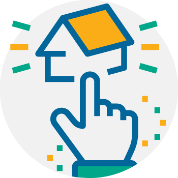 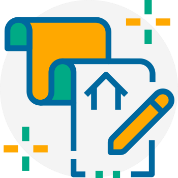 Install 300 megawatts of generation capacity by 2030
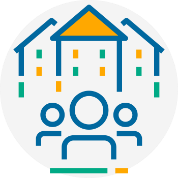 Benefit owners and tenants
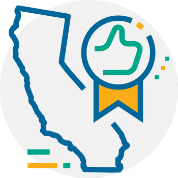 Increase energy efficiency + offset emissions
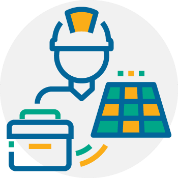 Create local jobs
‹#›
Funding
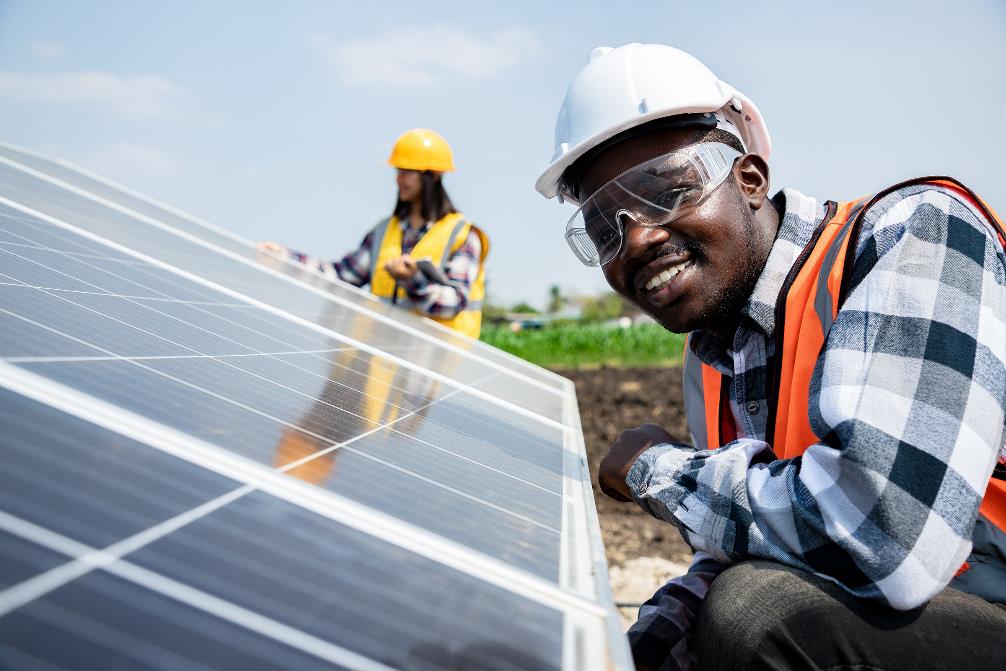 Up to $100 million annually over 10 years 
Funded by greenhouse gas auction proceeds, not taxpayer dollars 
90% of total budget goes to incentives
‹#›
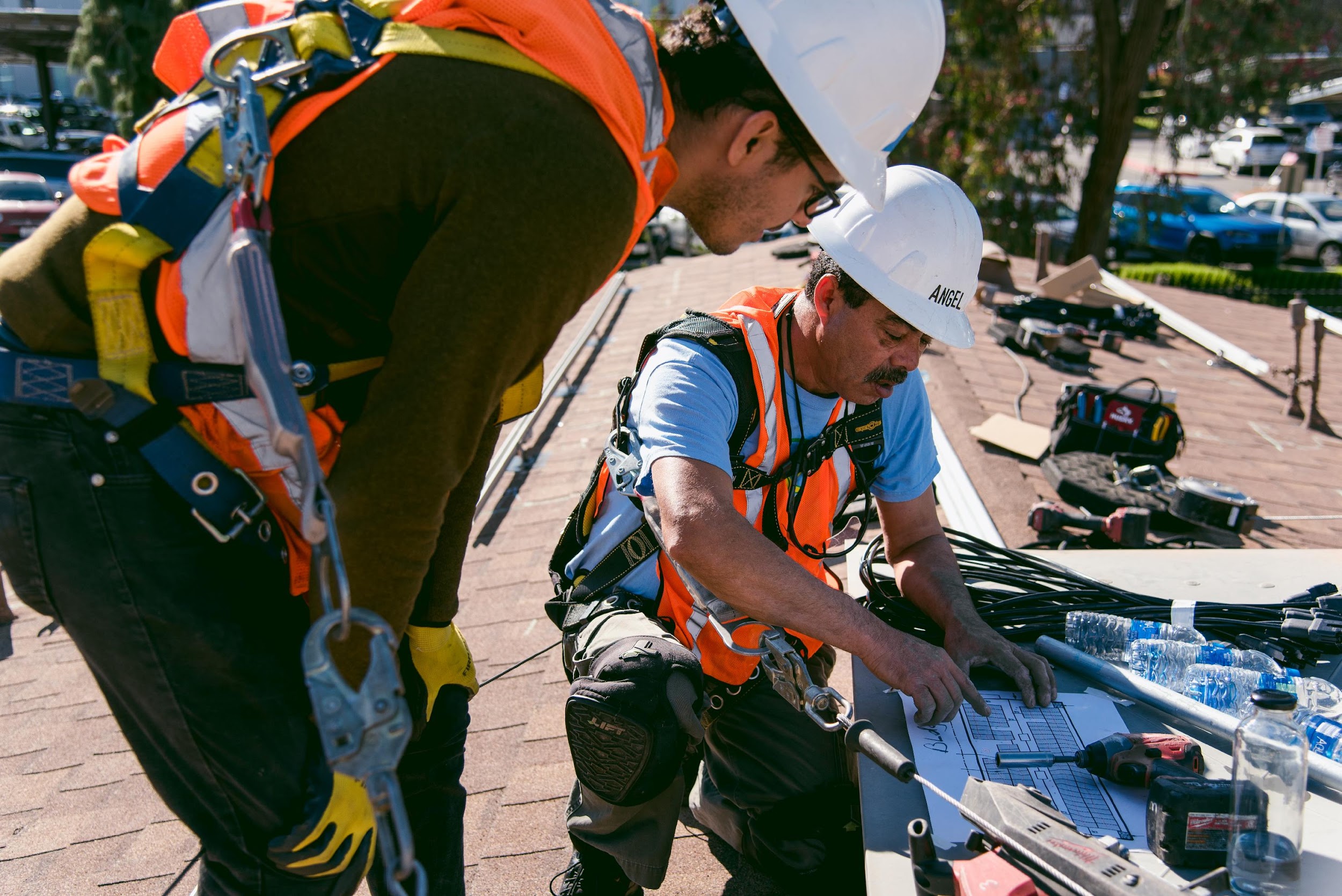 Increasing Access
Minimum 51% of financial benefit directly to reduce tenant energy bills
Average of 87% for tenants
Required job training on each project
Over 35% of applications are in disadvantaged communities (DACs)*
*DACs are defined by CalEnviroScreen, SB 535
[Speaker Notes: SOMAH is creating equitable access to clean energy by:
Requiring that a minimum 51% of the financial incentive goes directly to reduce tenant energy bills
Required job training on each project
Targeting California’s most climate-impacted communities, with 30% of SOMAH’s active applications located in Disadvantaged Communities (DACs)* 
Tenants are slated to receive ~88% of the bill credits]
SOMAH Eligibility
Deed-Restricted
Low income-residential housing, with one following criteria
Located in a disadvantaged community, including Tribal Lands
80% of property residents have incomes at or below 60% area median income
Property Requirements
At least five units
Existing building or retrofit
Virtual net metering with separately metered units
Service Territories
Five investor-owned utilities
‹#›
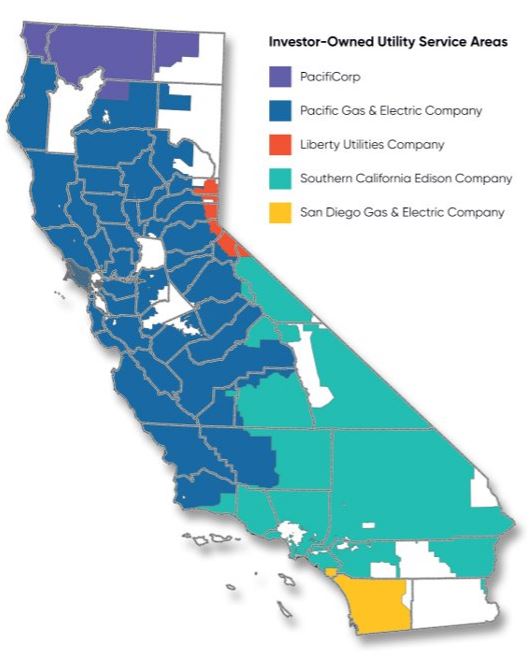 Investor-Owned Utilities
Liberty Utilities
PacifiCorp 
Pacific Gas & Electric
San Diego Gas & Electric
Southern California Edison
ABOUT US
Long-Term Projected Impacts
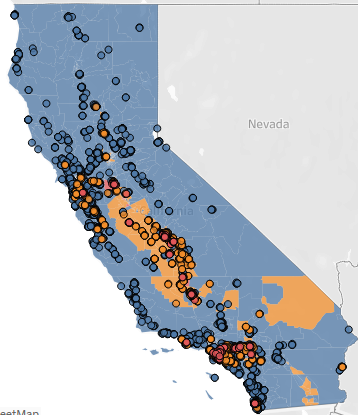 Potential
1
3,500+ potential properties
Households
2
250,000+ eligible residential units
Local Jobs
3
3,500+ job trainees
‹#›
Central Coast Potential
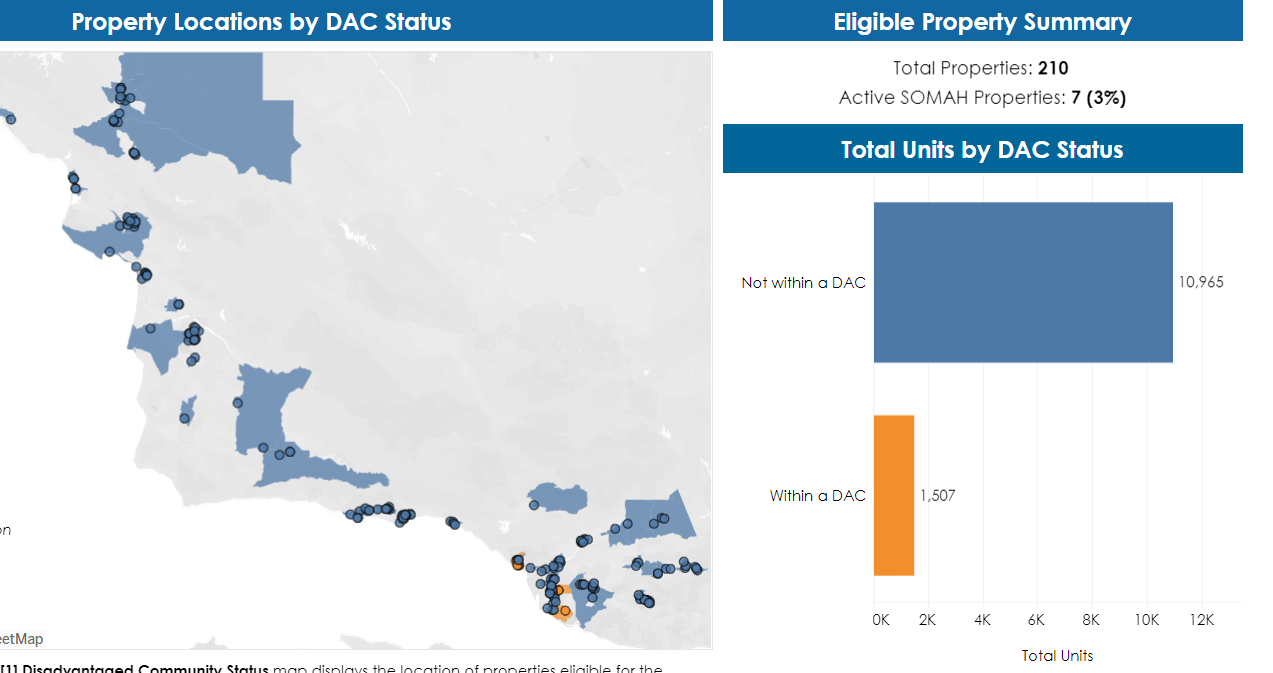 Lorem ipsum dolor sit amet, consectetur adipiscing elit, sed do eiusmod tempor incididunt ut labore et dolore magna aliqua. Ut enim ad minim veniam, quis nostrud exercitation ullamco laboris nisi ut aliquip ex ea commodo consequat.
Partnering with SOMAH
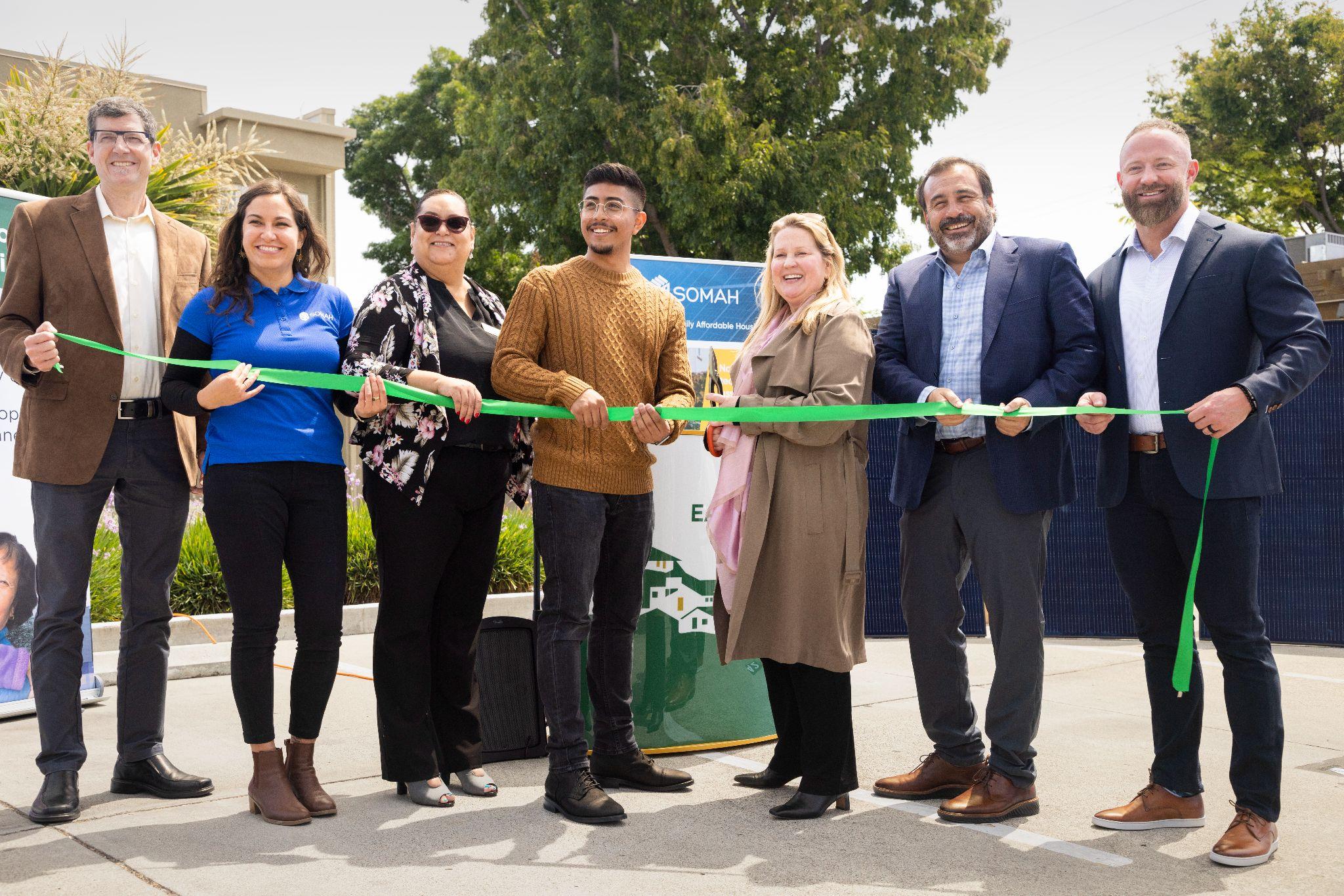 [Speaker Notes: The photos used in this template are placeholders. Please change to match the content of your presentation.]
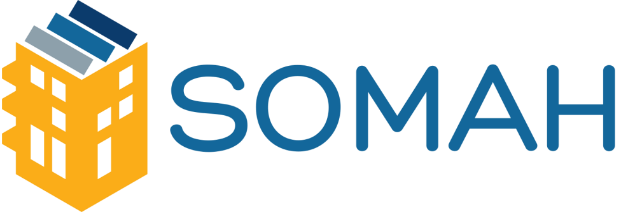 Vallerie Gonzalez
858-244-1177, ext. 5
vallerie.gonzalez@calsomah.org
How to Submit Questions
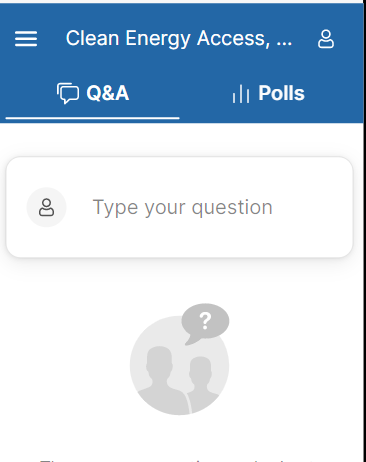 Slido.com 
#4102791

 Type your question in the Q&A section
Q&A
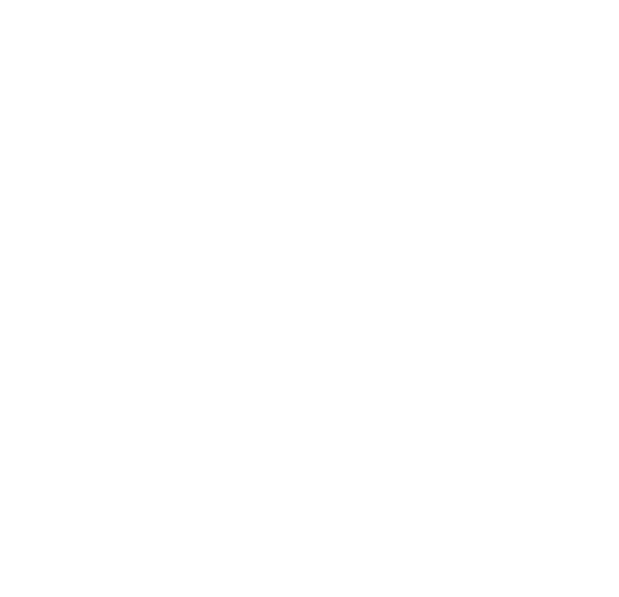 [Speaker Notes: Use slido questions
Curated Questions
What factors contribute to the success of a multifamily clean energy program or project?
How can 3C-REN MHES and SOMAH be combined?
How will the new IRA funding affect properties that enroll in these programs]